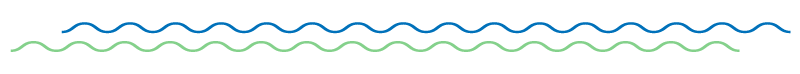 Seminário de lâminas PATOLOGIA GINECOLÓGICAcaso 4
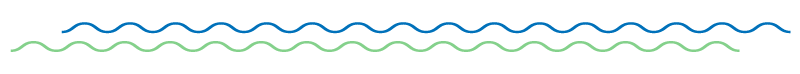 Profa. Dra. Karla Kabbach
Patologista do Hospital Israelita Albert Einstein e Professora adjunta do Dept. de Patologia da EPM/UNIFESP e FCMS
Declaração de Conflito de Interesse
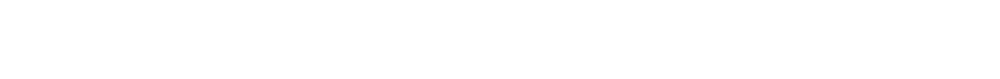 Dr(a). Karla Calaça Kabbach Prigenzi afirma ter conflito de interesse a declarar
Speaker da AstraZeneca e Daiichi-Sankyo

Exigência da RDC Nº 96/08 da ANVISA
Caso 4-1
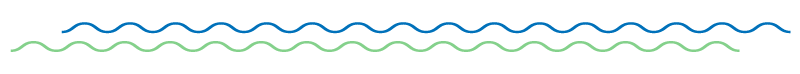 56 anos 

Tumoração em fundo vaginal de 4,0 cm 

Antecedente de histerectomia total em serviço externo 
Revisão: apenas 01 lâmina de representação de colo uterino, sem evidências de malignidade 

Atualmente: ressecção cirúrgica de tumor vaginal e linfonodos pélvicos
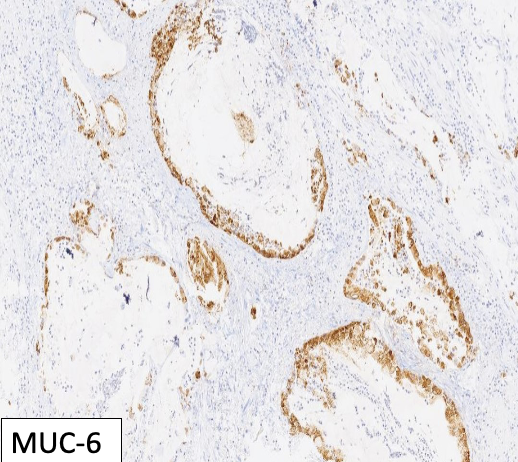 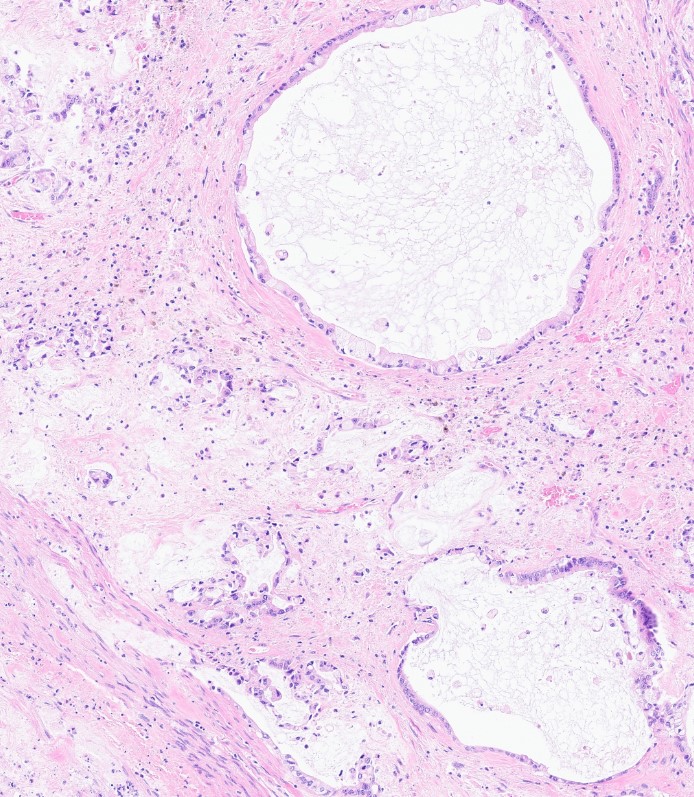 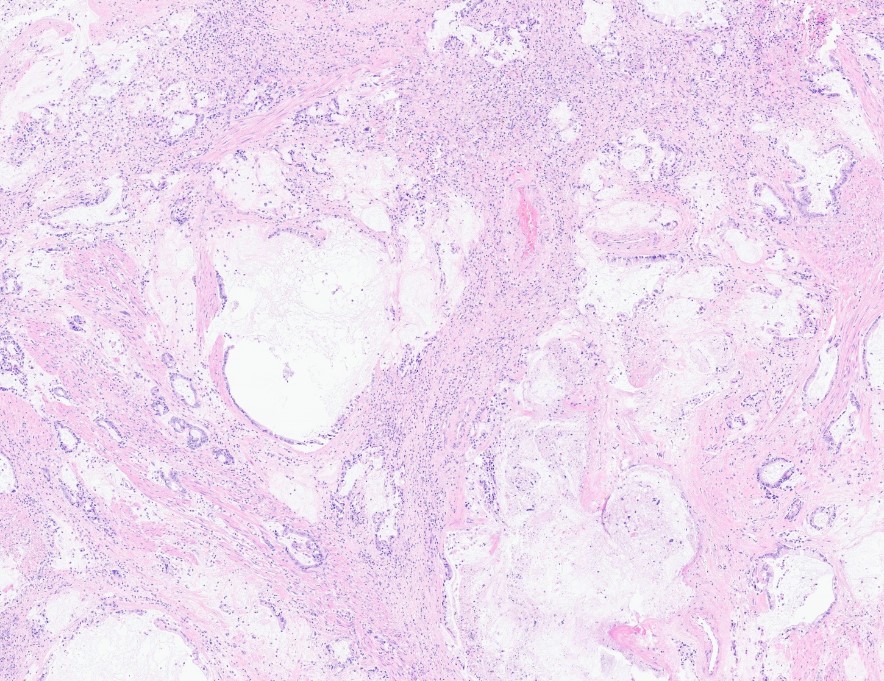 RE/RP: negativos

CK 7(+)  e CK 20 (+ focal)

PAX-8 (+)

CEA (+)

CDX-2 (+ focal)

CAIX (+)

P53: expressão normal
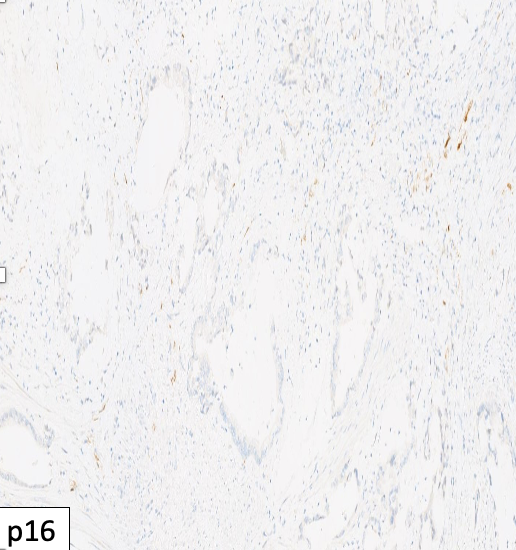 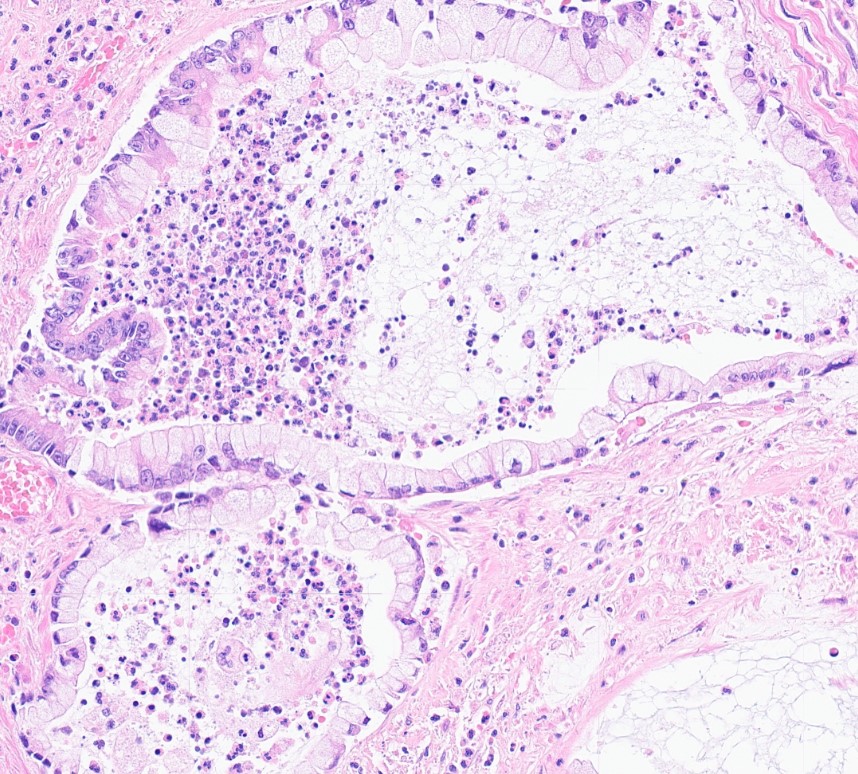 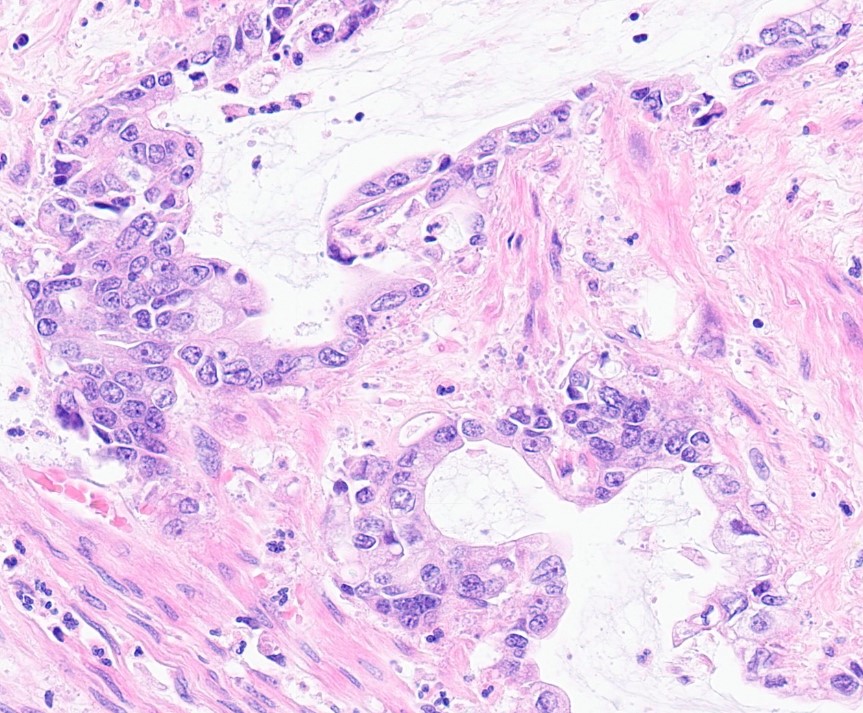 Adenocarcinoma de tipo gástrico HPV-independente
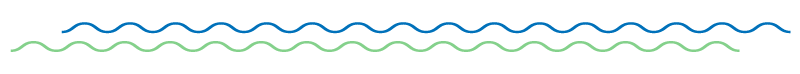 10-15% dos adenocarcinomas de colo uterino

50-55 anos 

Pode aparecer no contexto da Síndrome de Peutz Jeghers (mutação germinativa em STK11)

Lesões precursoras: hiperplasia glandular lobular atípica e adenocarcinoma in situ de tipo gástrico
Evidências de diferenciação gástrica (pilórica): 
Citoplasma abundante claro a eosinofílico pálido
Bordas distintas
Mucina neutra (AB/PAS em rosa pink)
Variação morfológica:
Glândulas de distribuição aleatória em forma de garra extremamente bem diferenciadas com mínima desmoplasia e atipia leve
Glândulas pouco diferenciadas, agrupamentos e células isoladas em meio a estroma desmoplásico com atipia acentuada 
IHQ ~ ao caso apresentado
Female Genital Tumours, WHO Classification of Tumours, 5th Edition, Volume 4, 2020
[Speaker Notes: Incidência e prevalência maiores no Japão
Idade mais tardia comparada a adeno HPV relacionado]
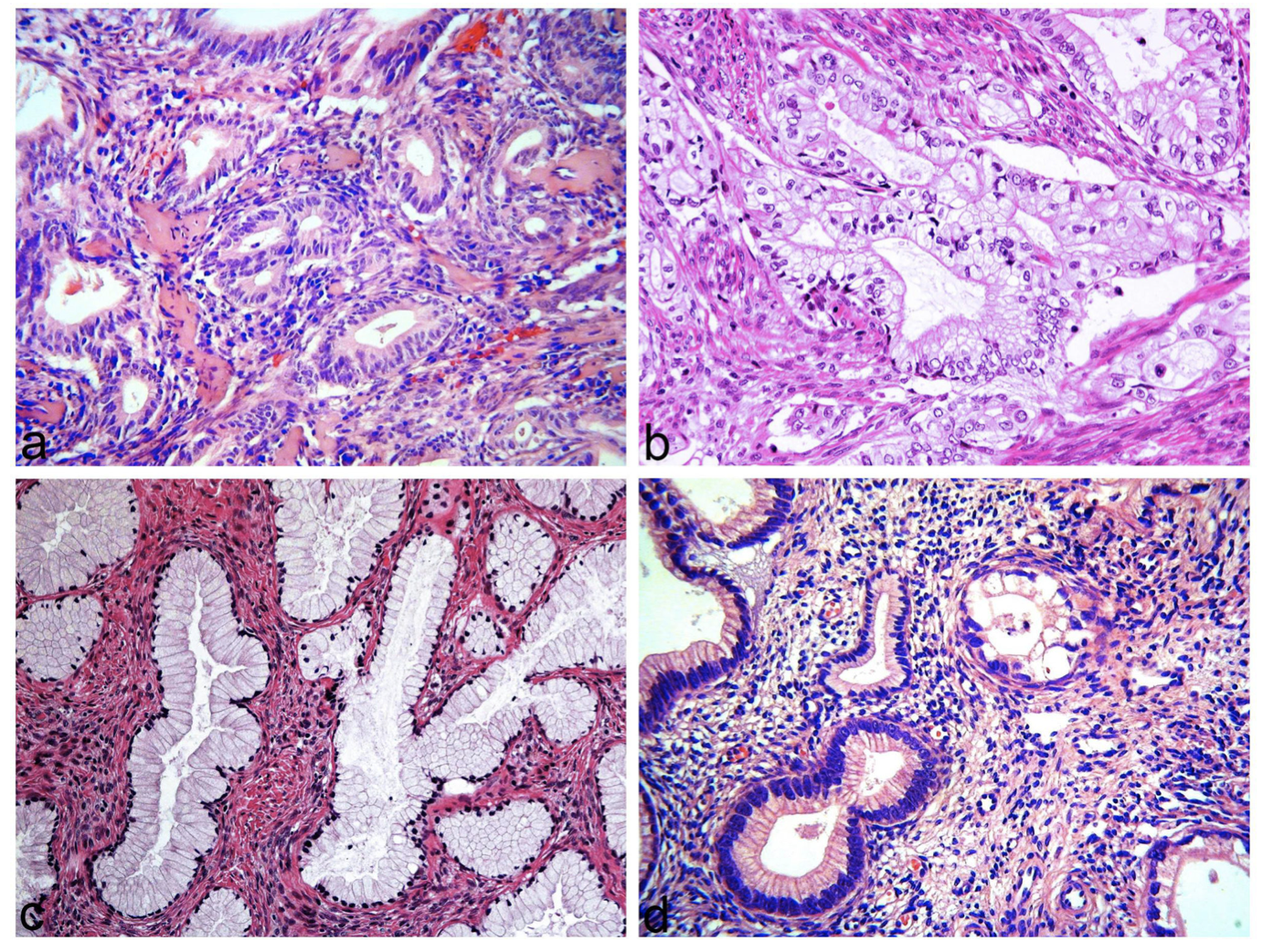 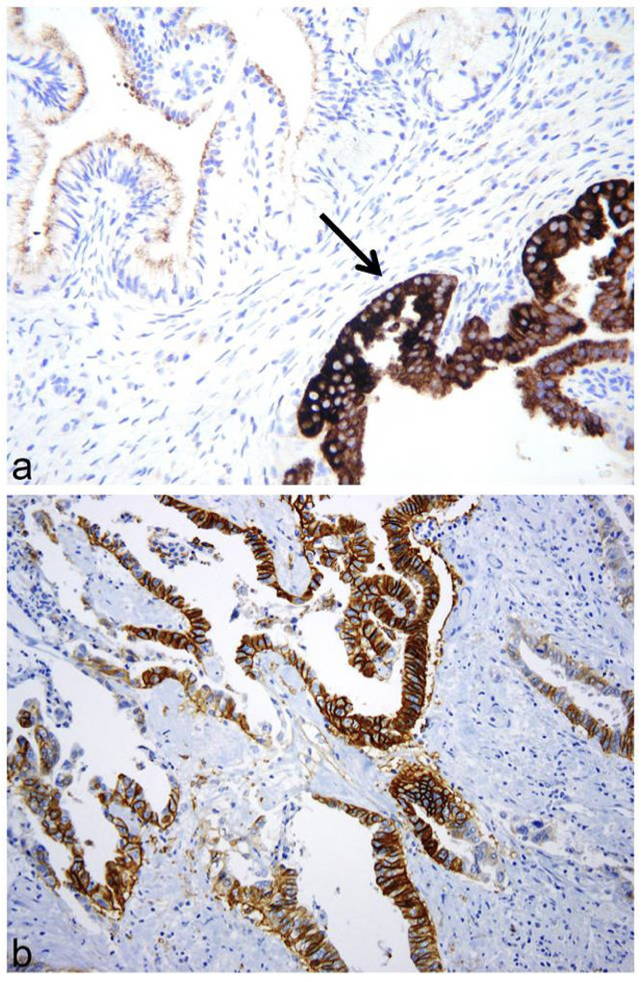 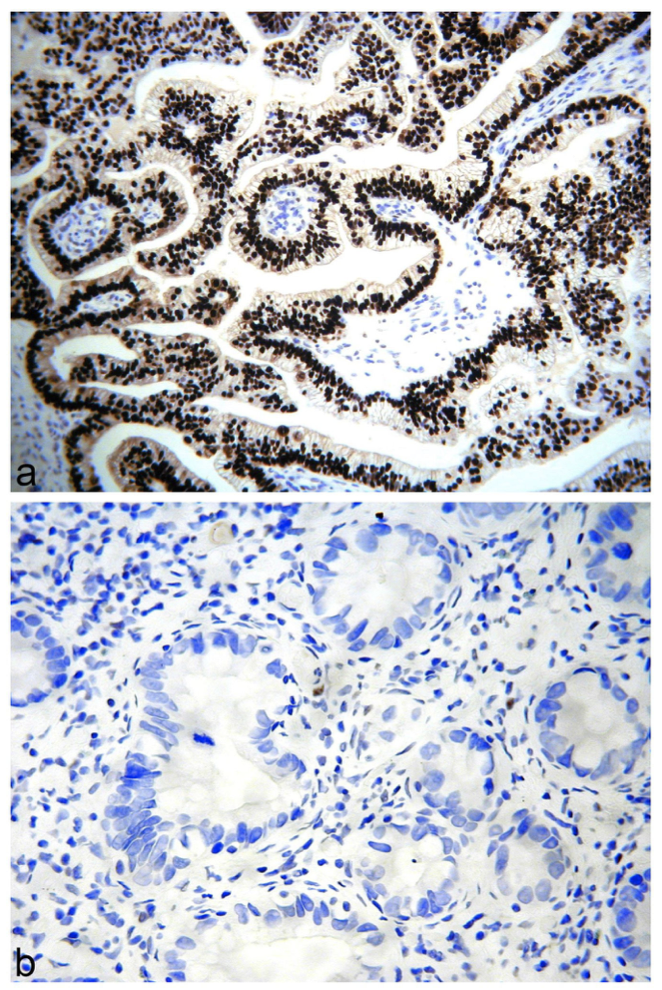 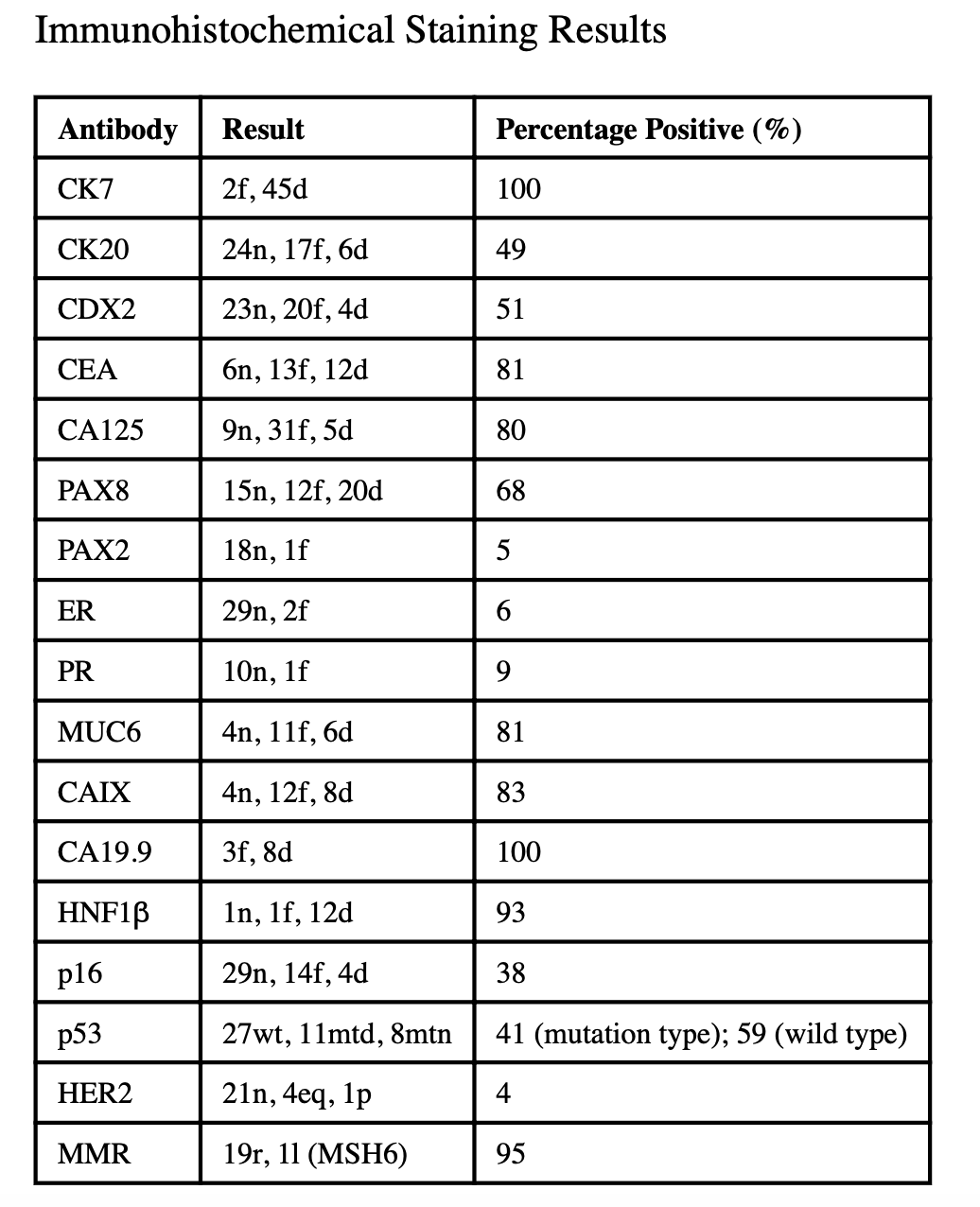 Carleton C, Hoang L, Sah S, Kiyokawa T, Karamurzin YS, Talia KL, Park KJ, McCluggage WG. A Detailed Immunohistochemical Analysis of a Large Series of Cervical and Vaginal Gastric-type Adenocarcinomas. Am J Surg Pathol. 2016 May;40(5):636-44.
[Speaker Notes: Primeira IHQ: MUC-6 e CAIX
Segunda: padrões anormais de p53- vistos em até 50% dos casos (over e nulo)]
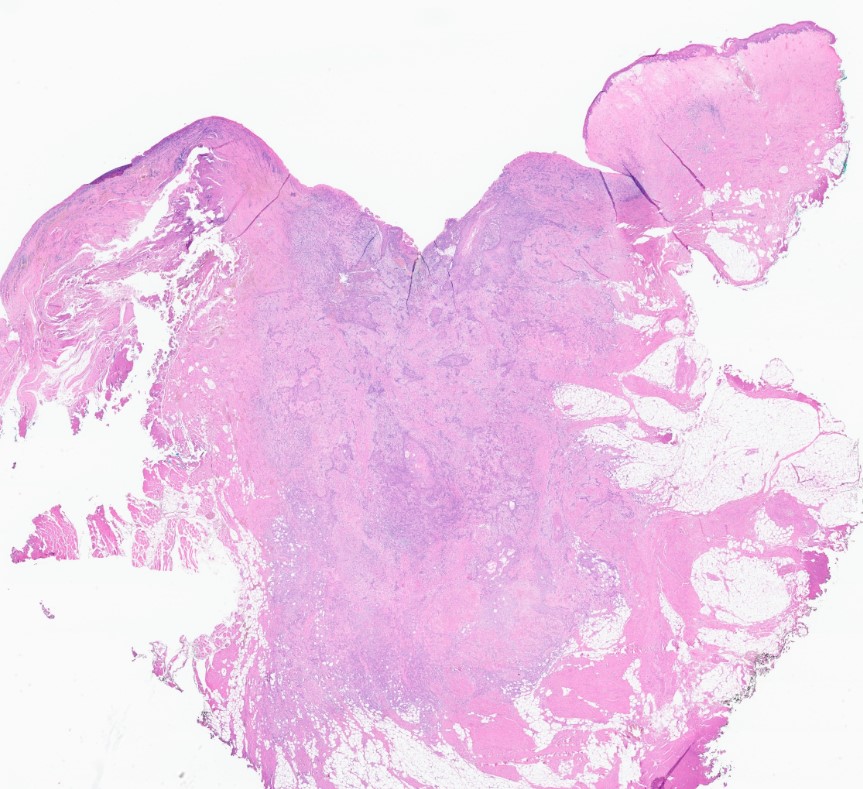 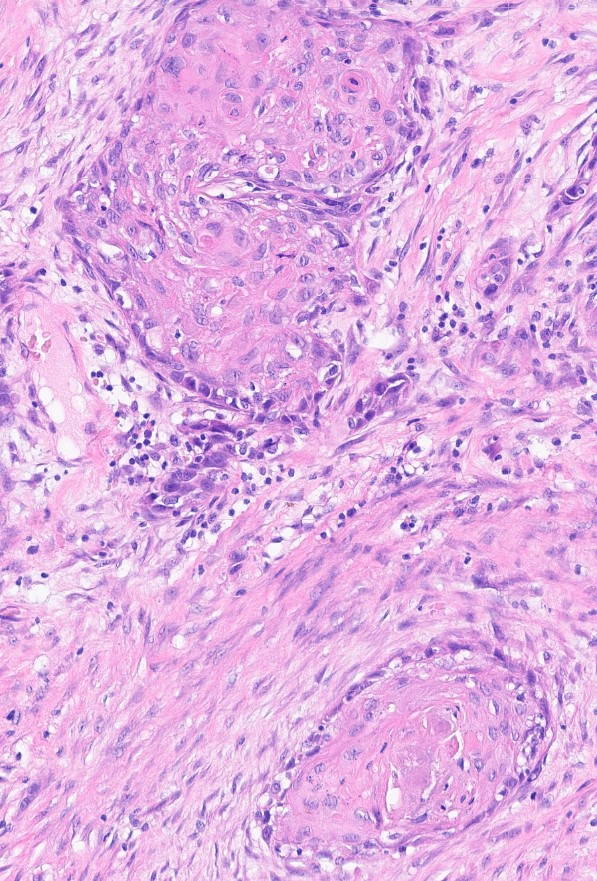 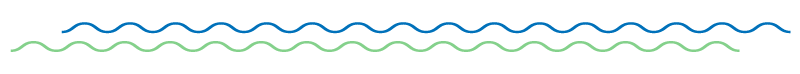 Caso 4-2
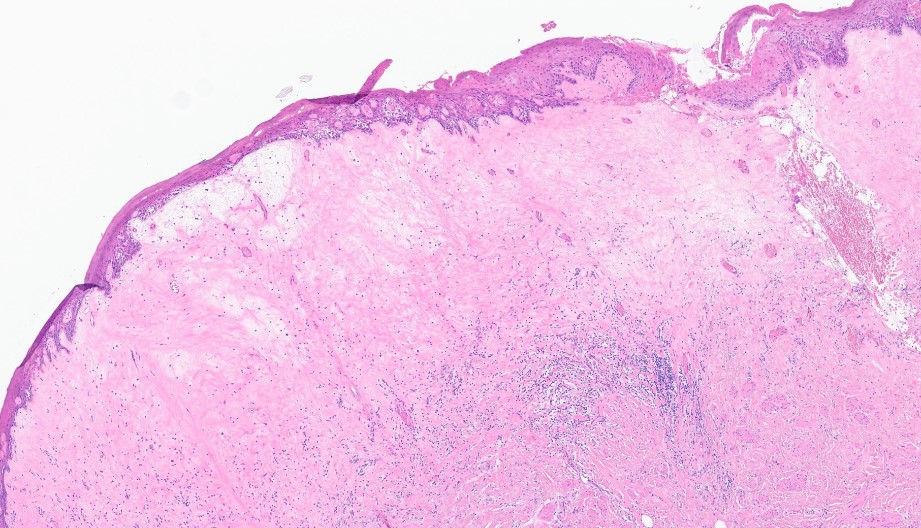 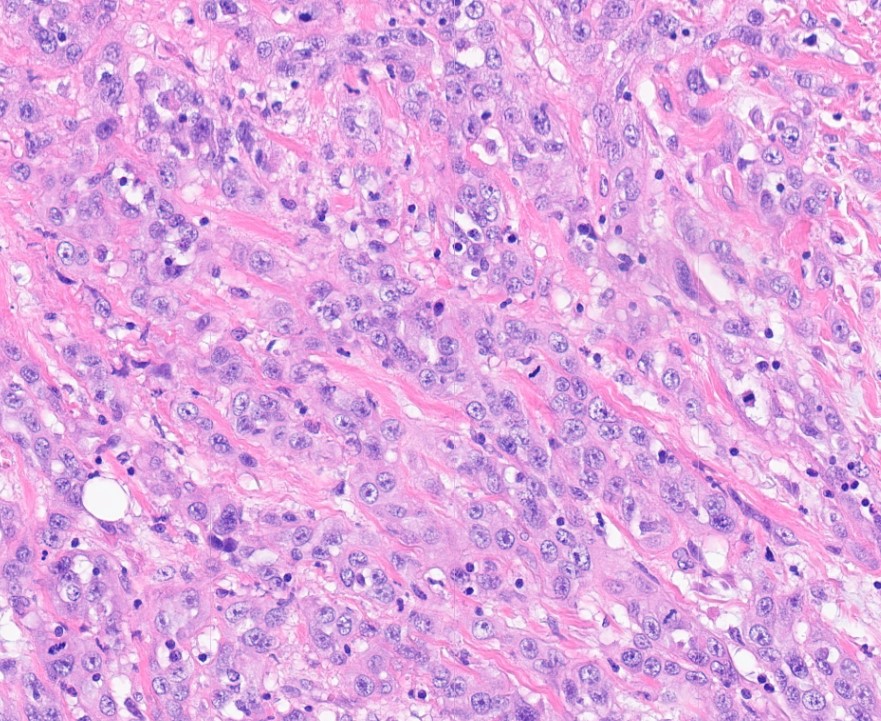 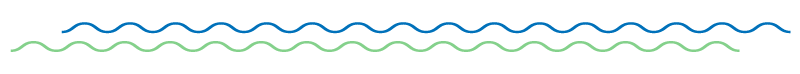 80 anos, tumor em vulva envolvendo clitórios e grandes lábios, 5 cm.
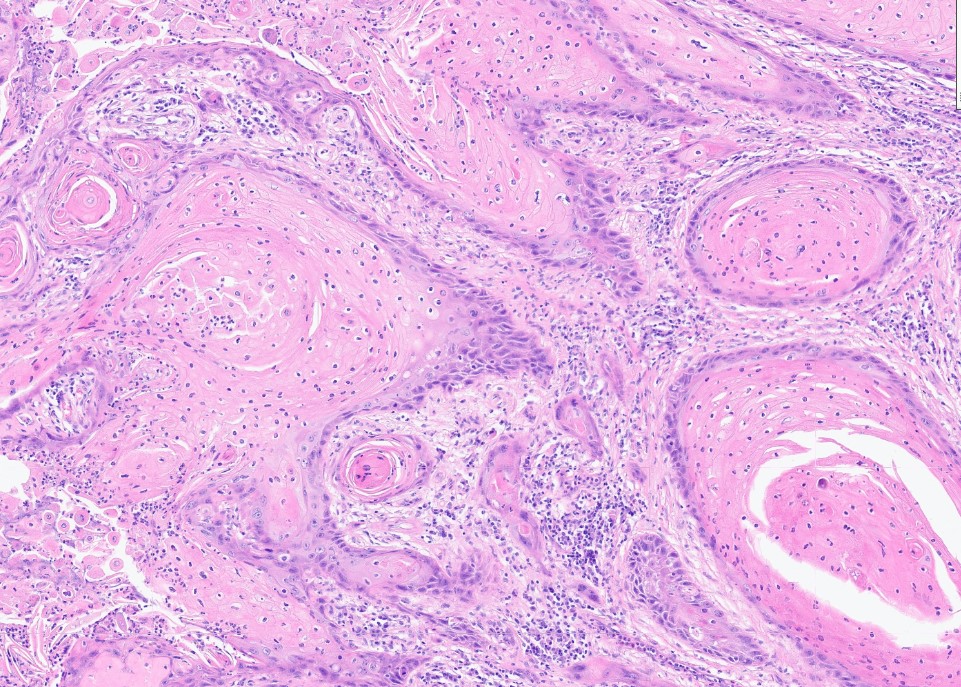 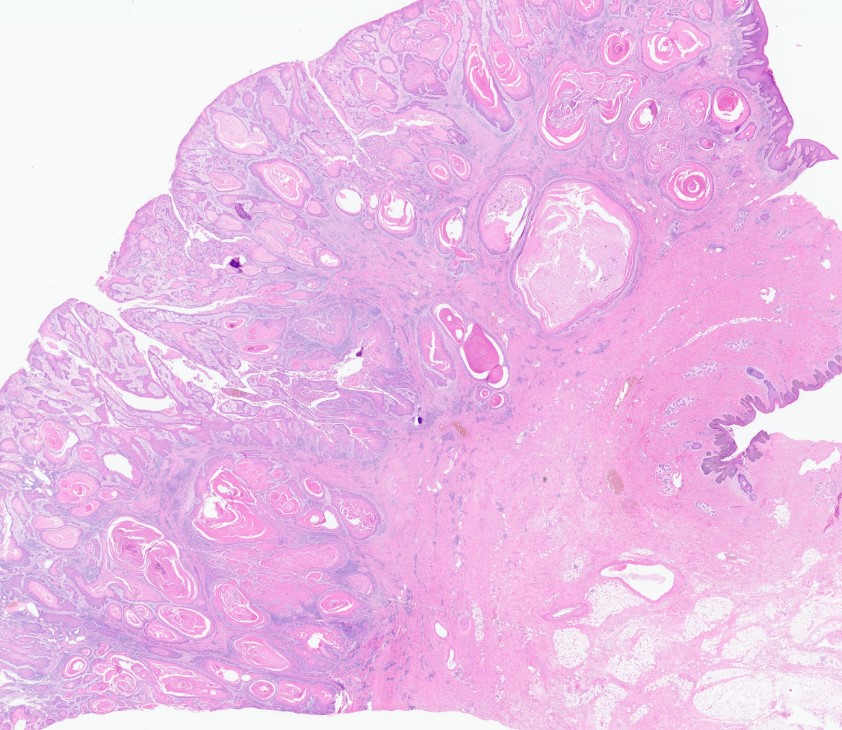 Caso 4-3
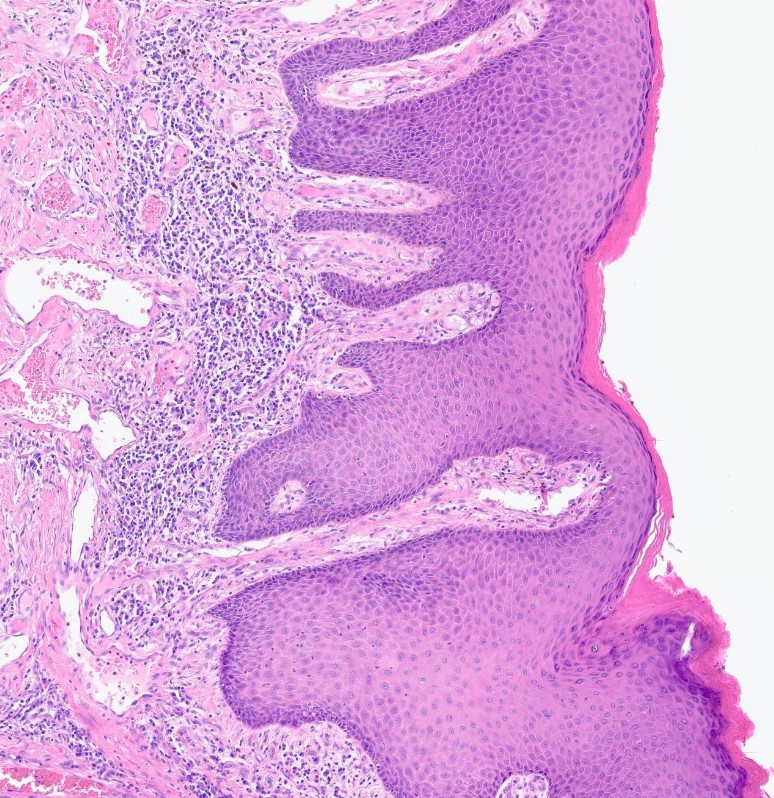 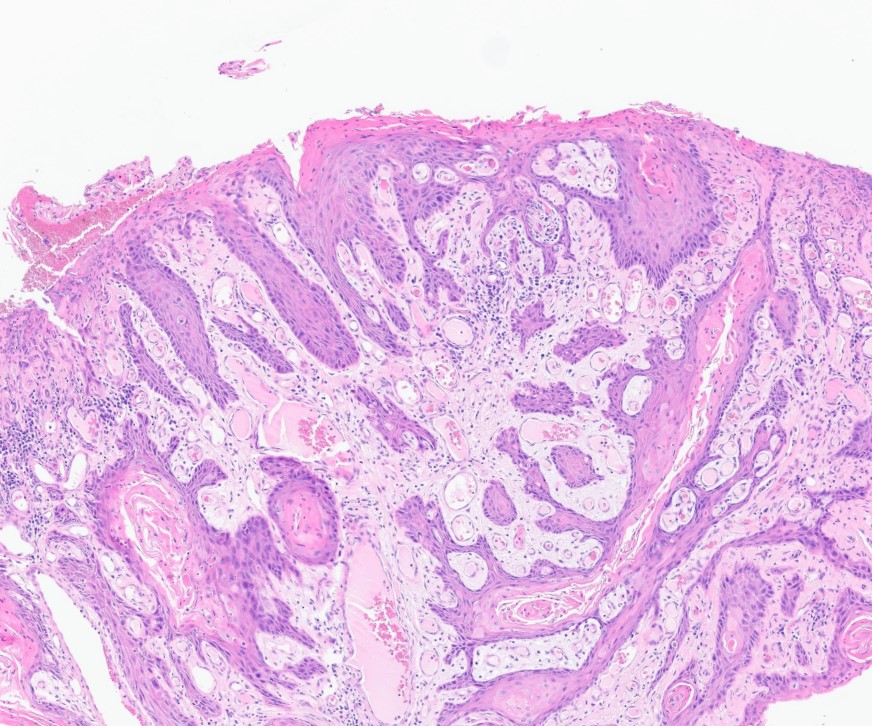 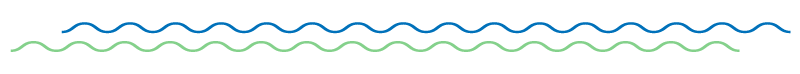 85 anos, lesão vegetante e ulcerada em vulva (clitóris, lábios maior e menor à direita), 6,2 cm.
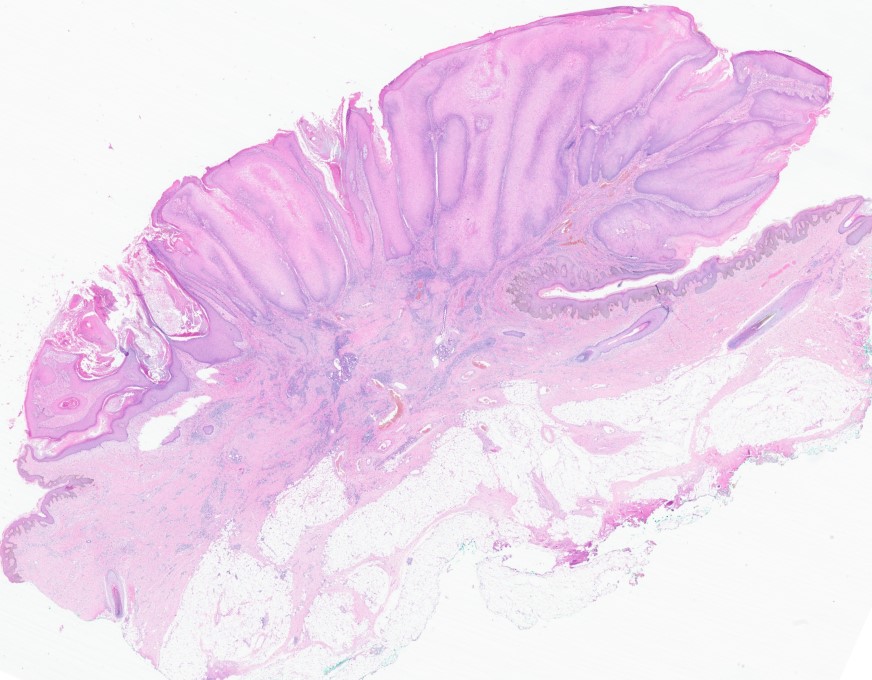 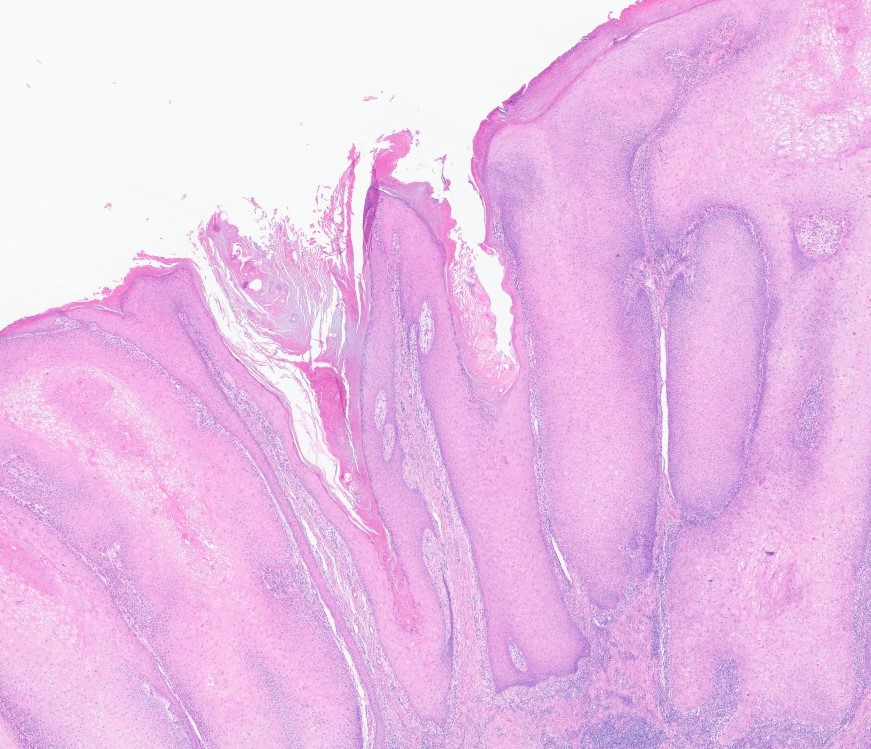 Caso 4-4
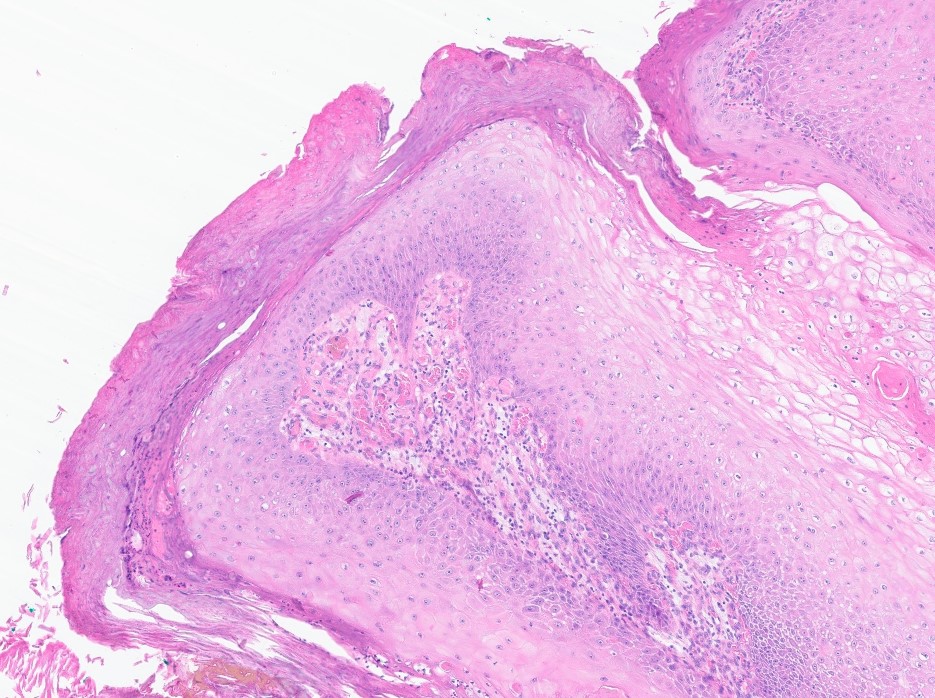 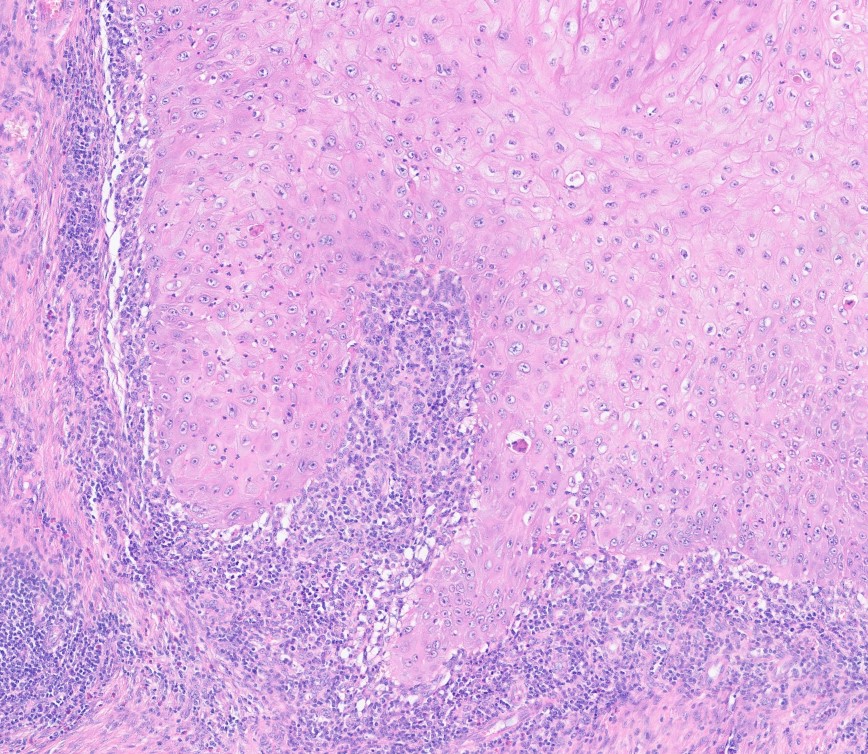 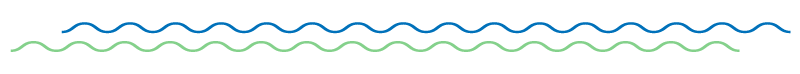 43 anos, lesão verrucosa em monte pubiano, 2,2 cm.
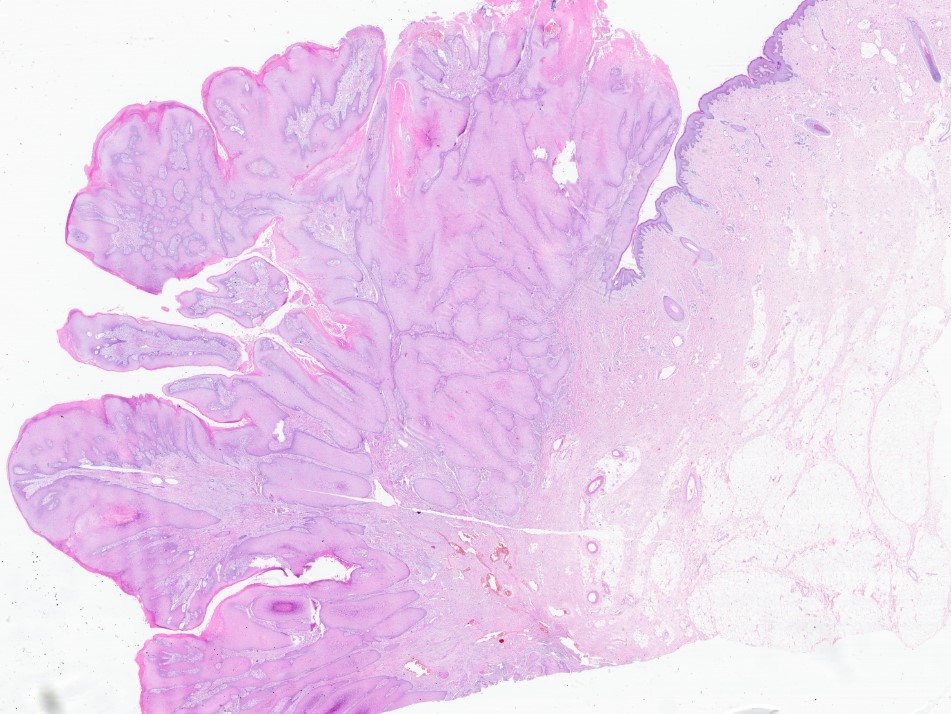 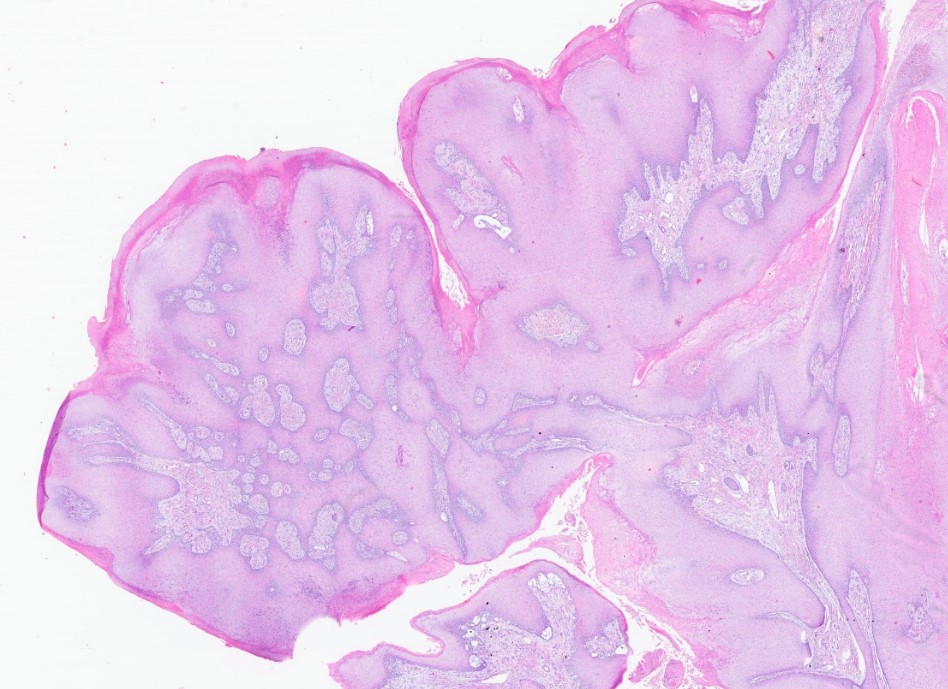 Caso 4-5
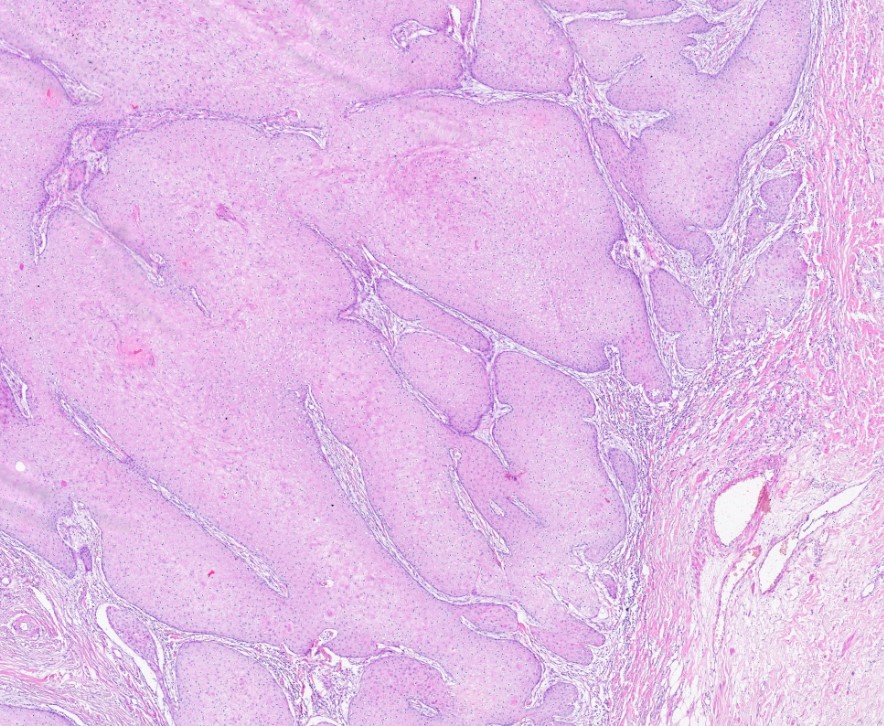 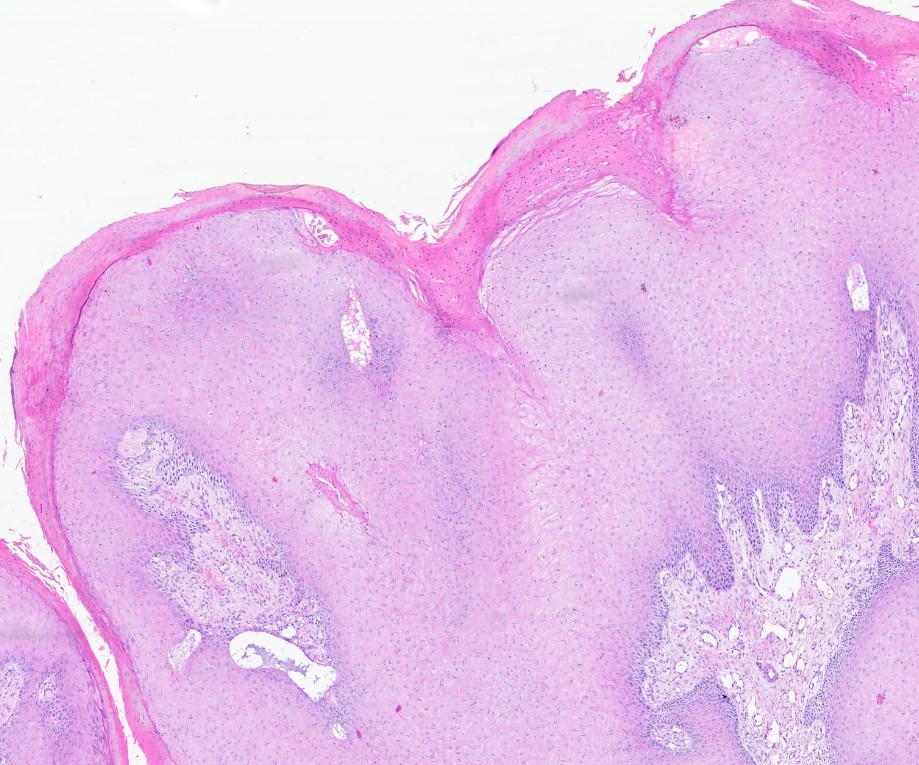 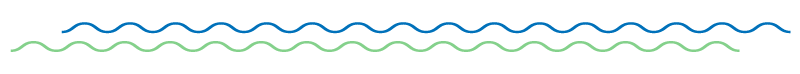 65 anos, lesão exofítica e verrucosa em clitóris, 2,5 cm.
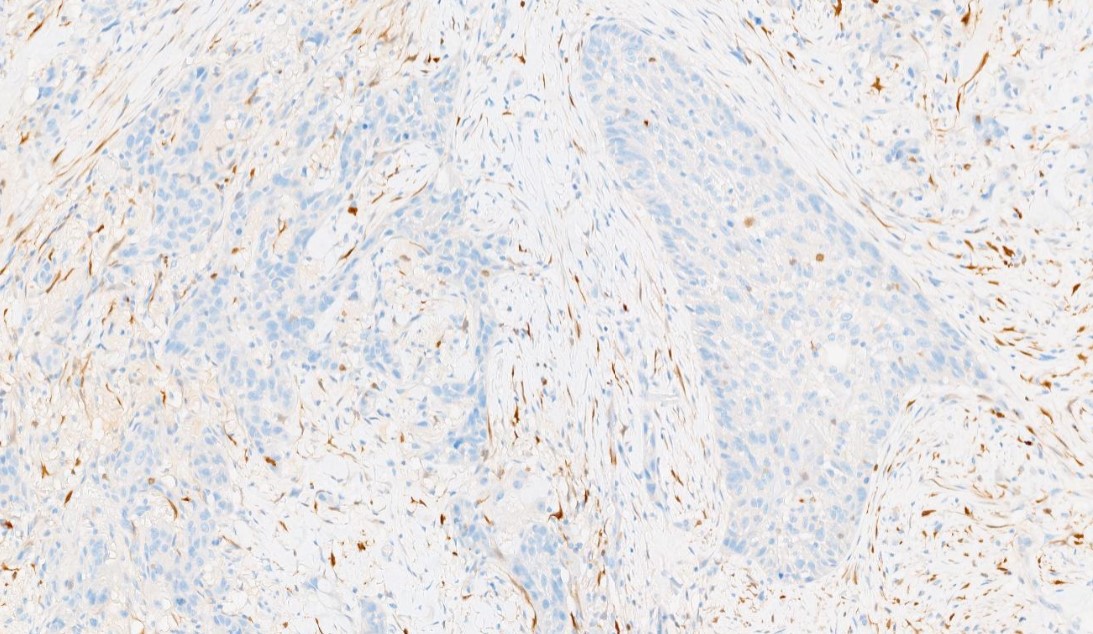 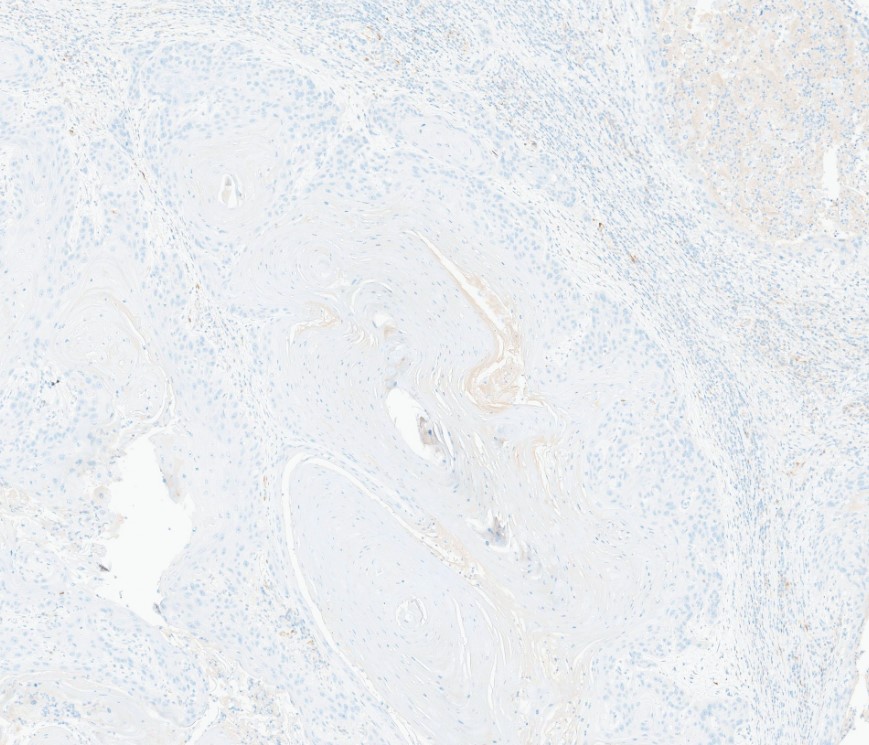 P16 (-)
Nulo
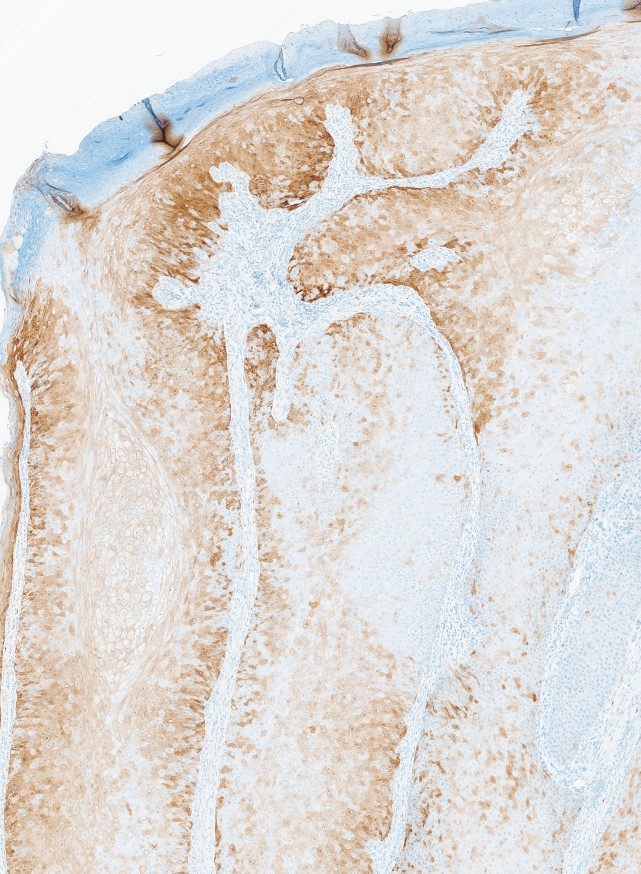 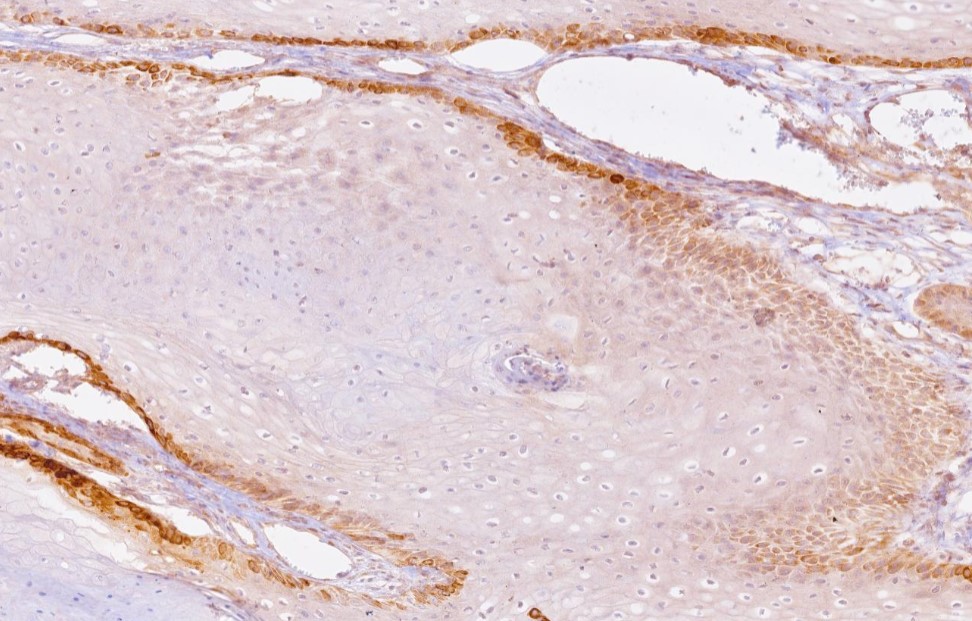 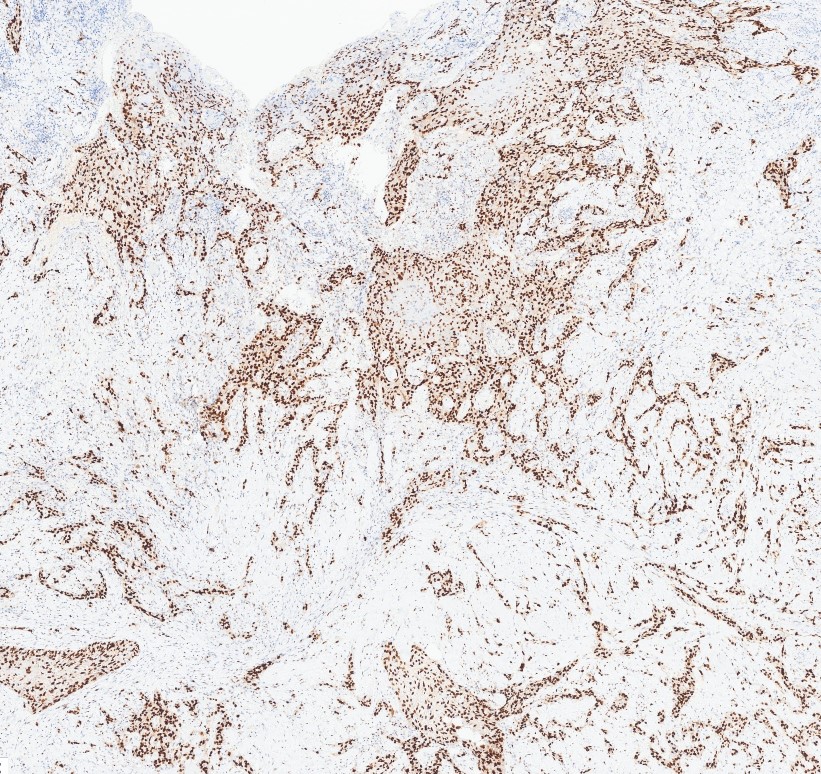 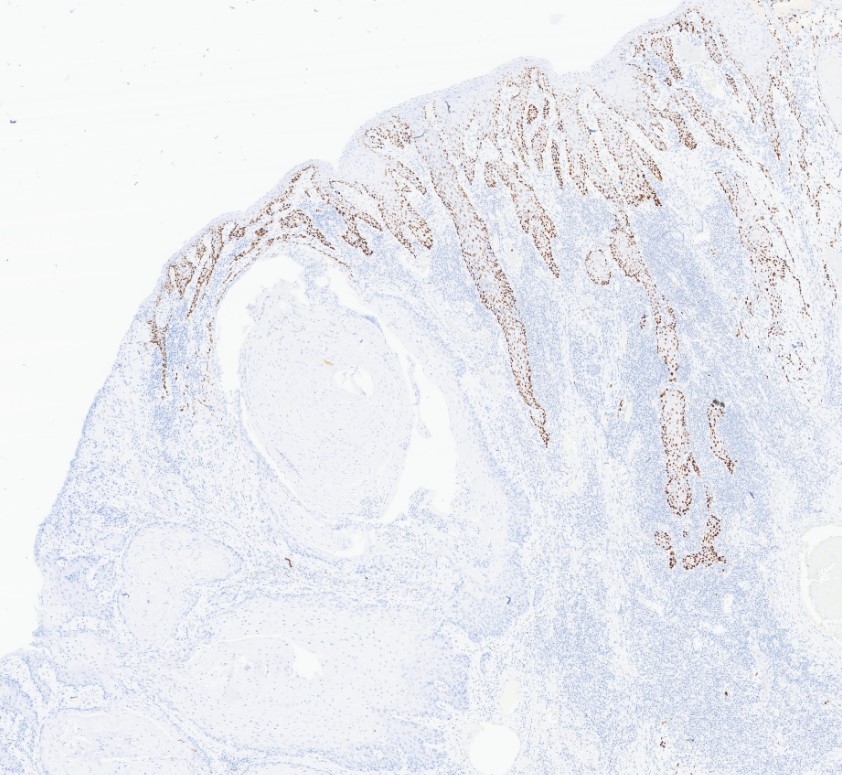 p53
Caso 4-3: Nulo
Caso 4-2: sobre-expressão
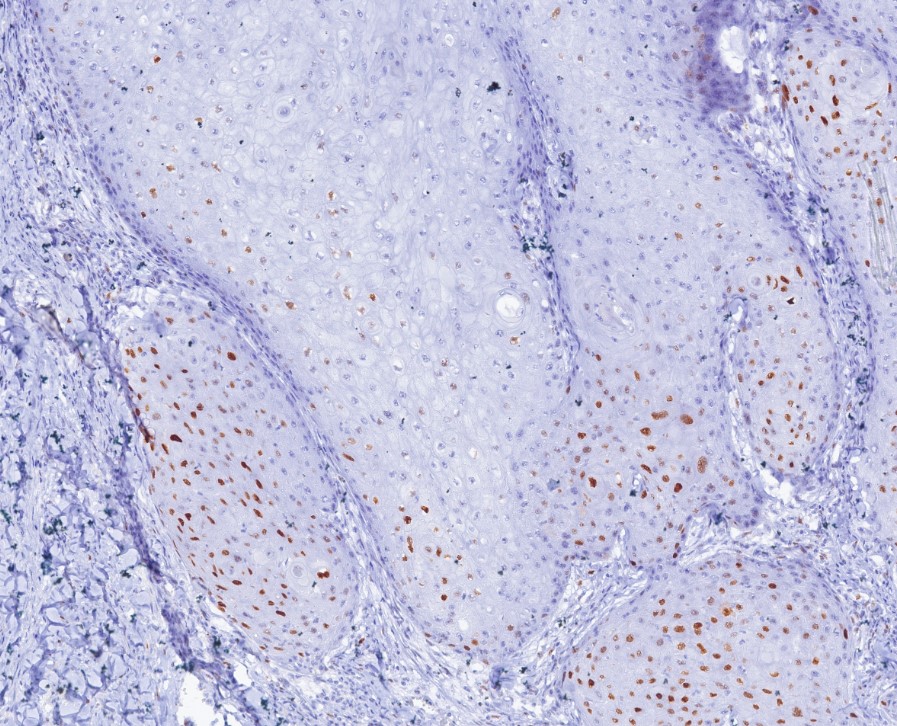 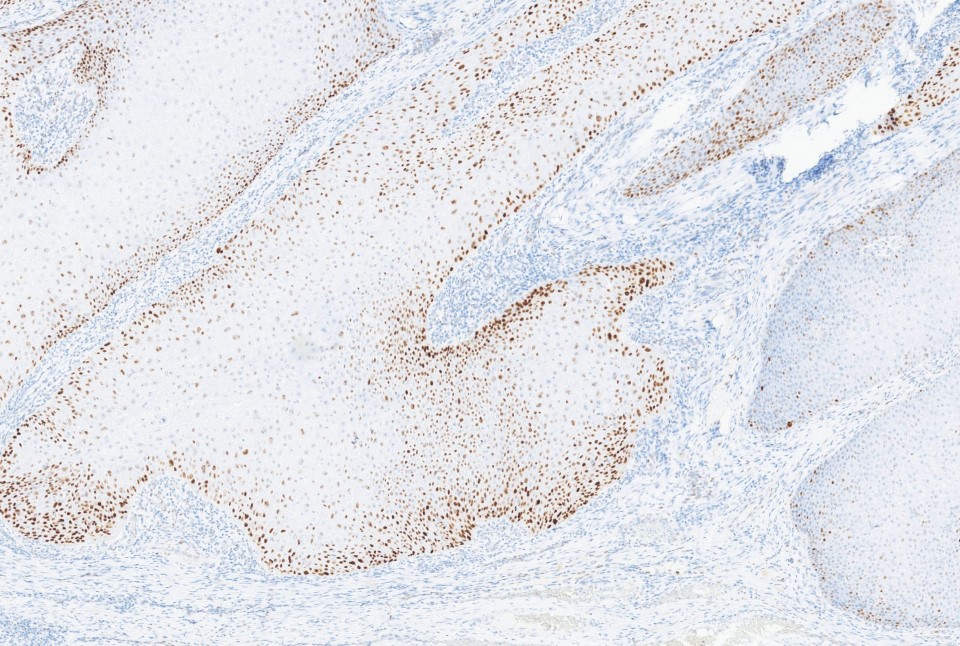 Caso 4-5: normal
Caso 4-4: sobre-expressão basal e parabasal
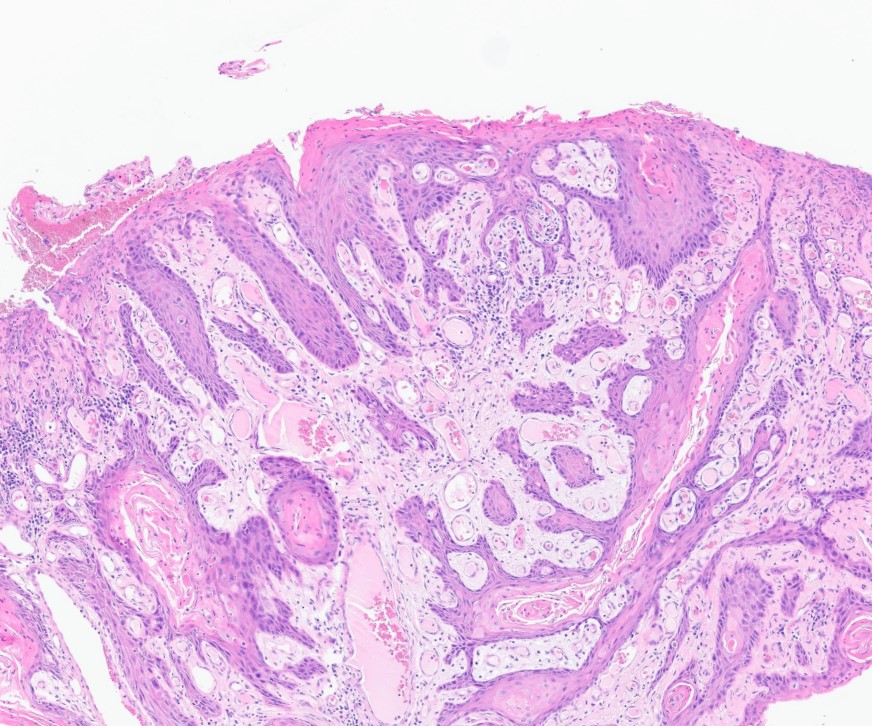 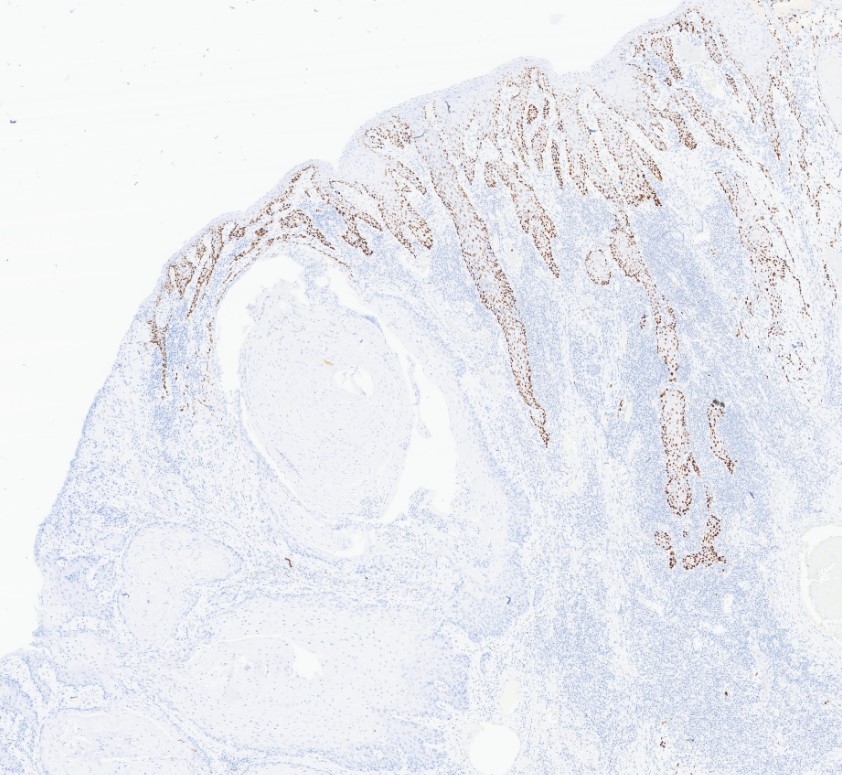 Doença pré-invasiva vulvar
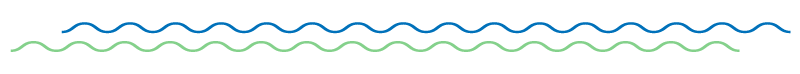 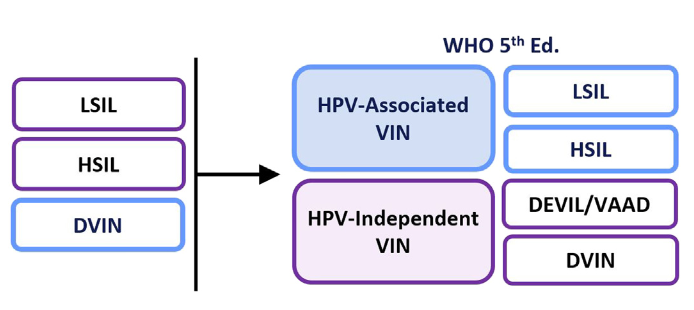 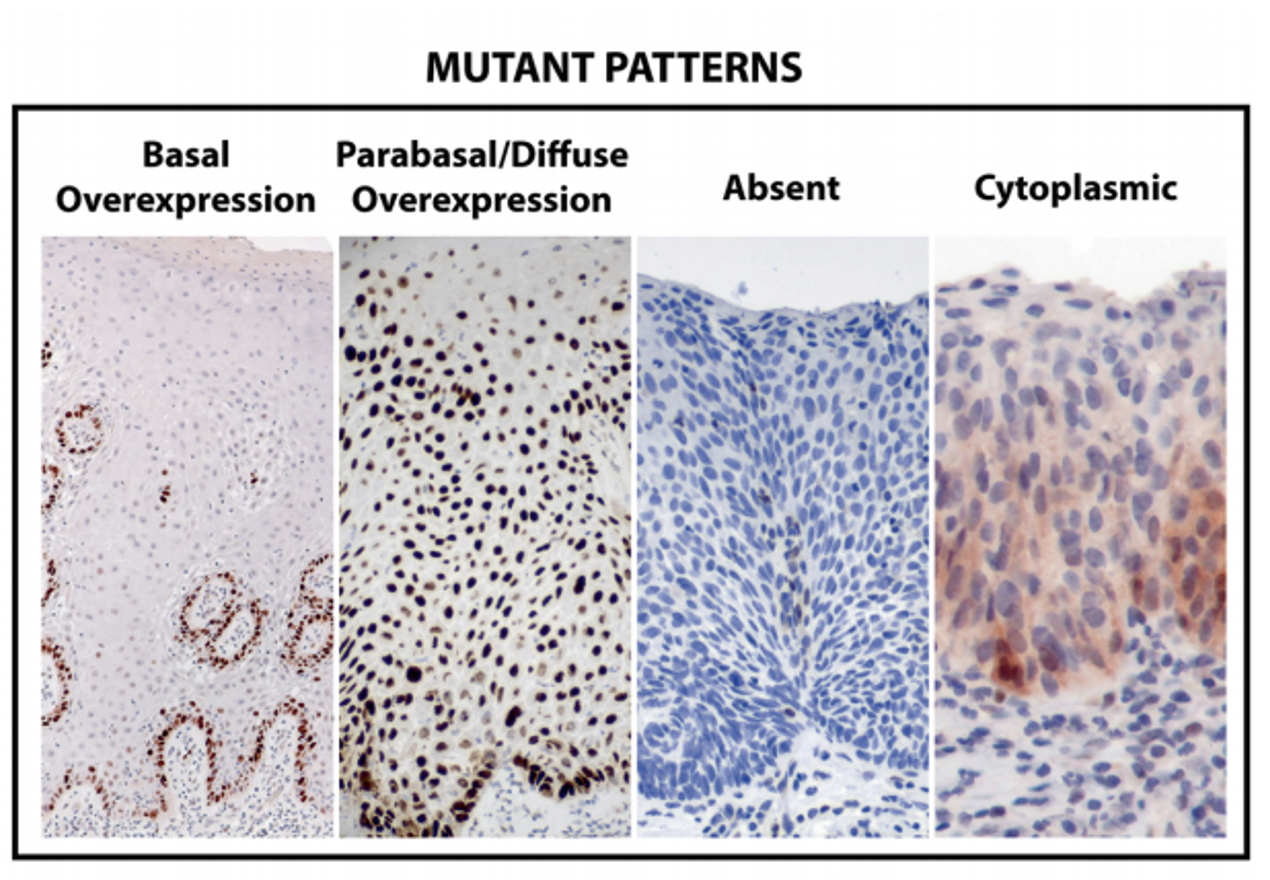 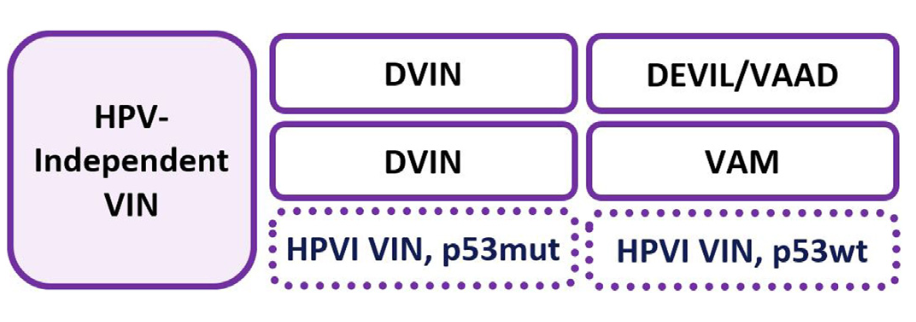 Wei KX, Hoang LN. – Surg Pathol Clinics, 15, 2022, 389-415.
Tessier-Cloutier B, Kortekaas KE, Thompson EF et al. - Mod Pathol. 2020 Aug;33(8):1595-1605.
Thompson EF, Chen J, Huvila J et al. - Mod Pathol. 2020 Sep;33(9):1649-1659.
[Speaker Notes: Acantose com paraqueratose
 
Cones epiteliais alongados e anastomosantes

Atipia citológica basal significativa

Citoplasma abundante eosinofílico]
Dermatoses vulvares associadas
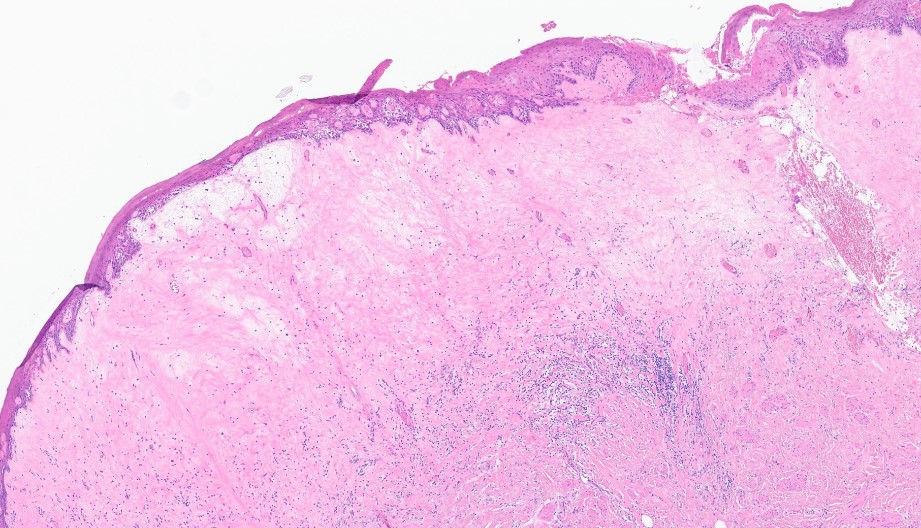 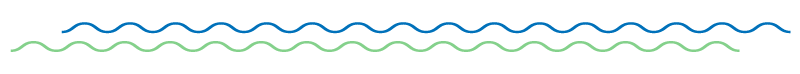 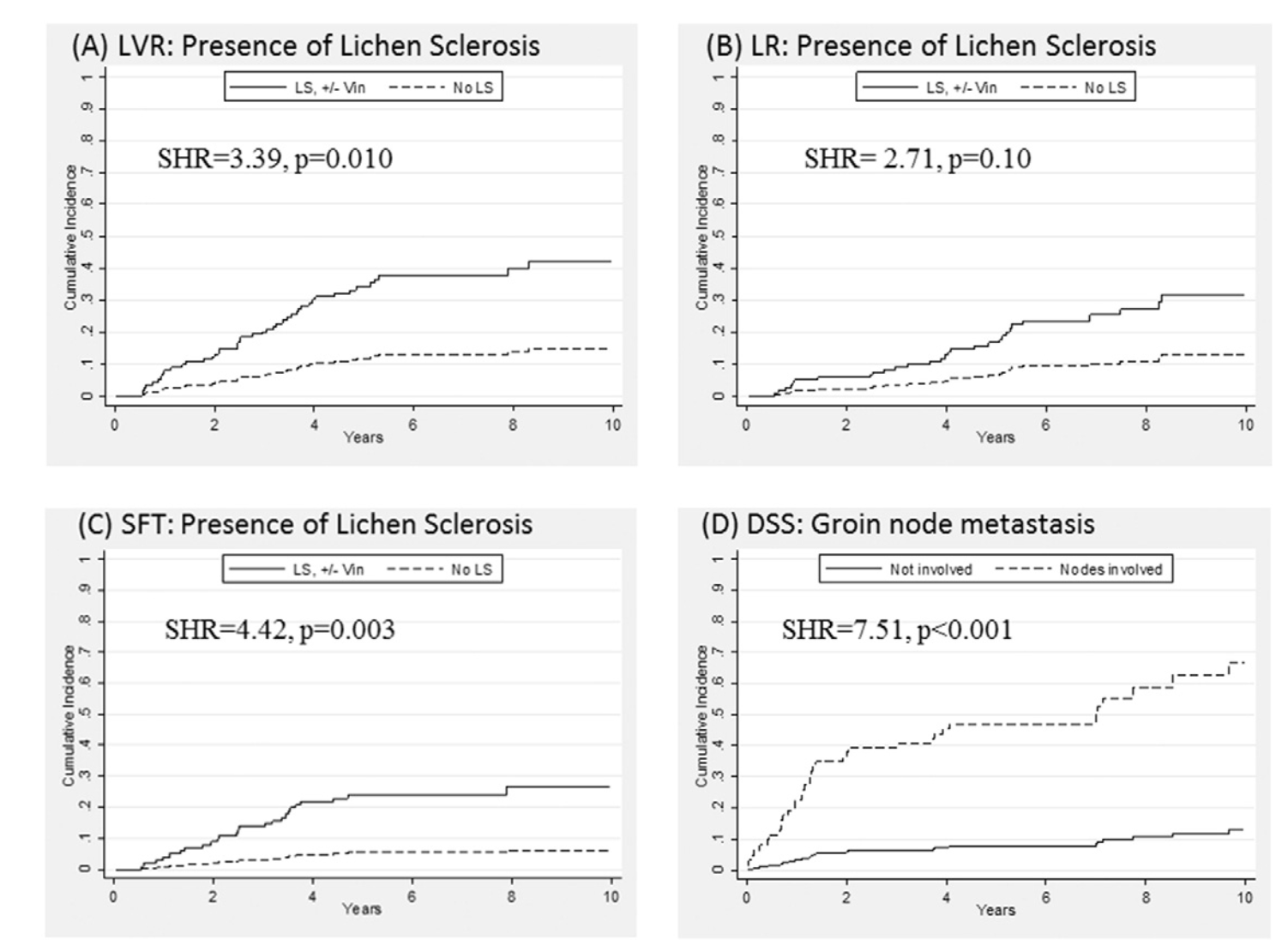 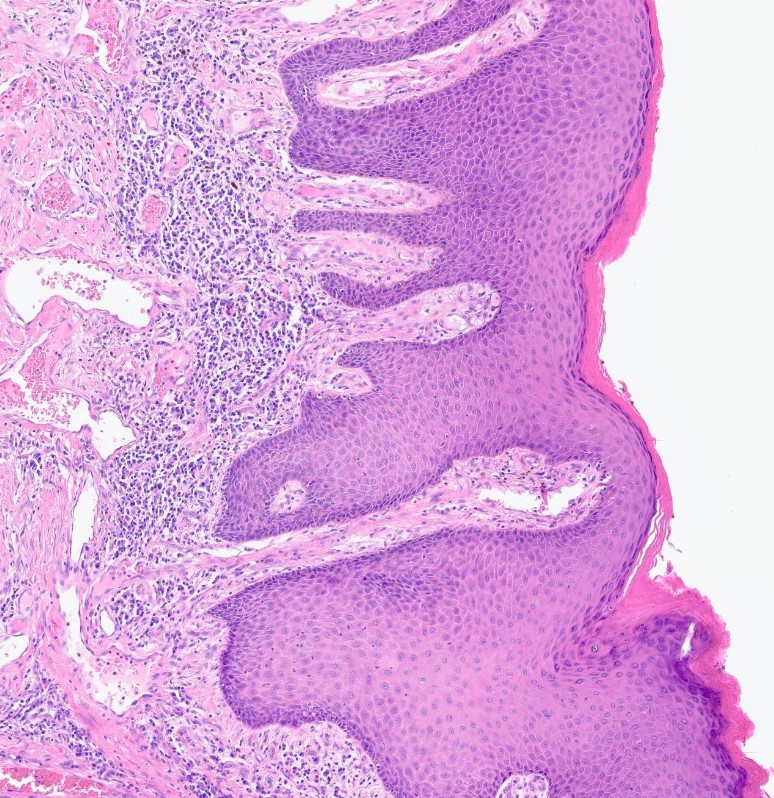 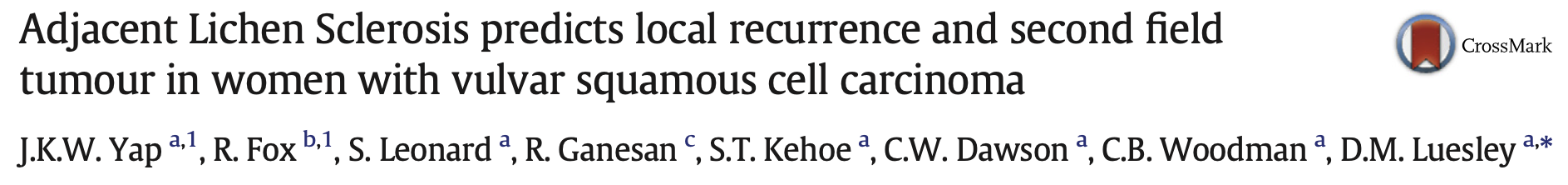 Greene and Dulaney; Diagnostic Histopathol 2016: 23:1
Chan and Zimarowski.J Cutan Pathol 2015; 42:510
Gynecologic Oncology 142 (2016) 420–426
[Speaker Notes: Líquen escleroso é o mais comum

 Casos precoces de líquen escleroso são indistinguíveis de outras reações liquenoides

Padrão específico de hialinização colagênica incluindo ao redor de vasos e com linfócitos de permeio auxiliam no diagnóstico

Excluir NIVd associada  

Cumulative incidence plots showing the risk associated with the strongest prognosticator identified through multivariable analyses for (A) time to any local recurrence (LVR); (B) time to local relapse (LR); (C) time to second-field tumour (SFT); (D) Disease specific survival (DSS). SHR = Sub-hazard ratio.]
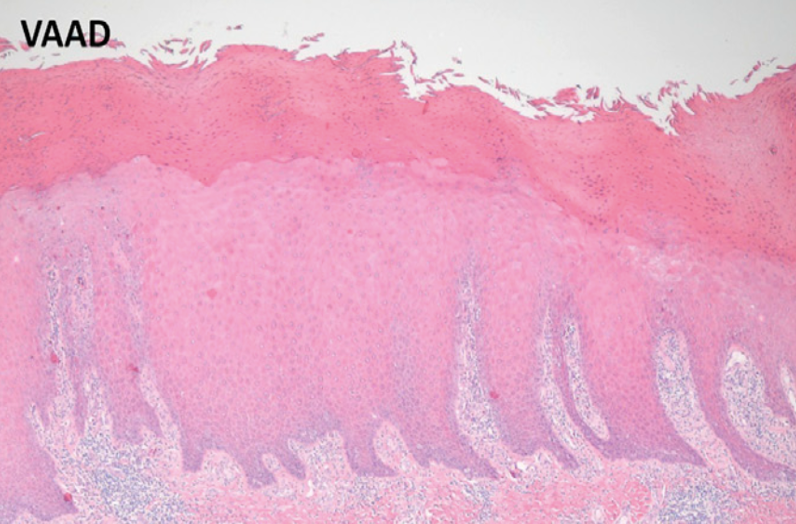 Doença pré-invasiva vulvar
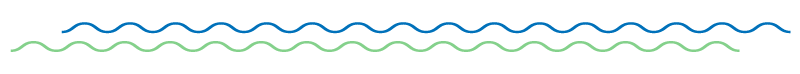 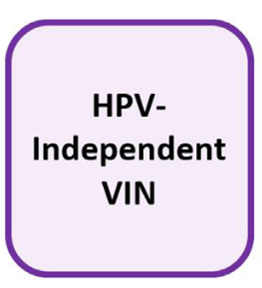 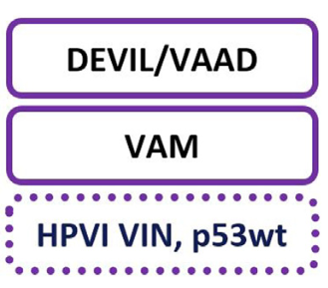 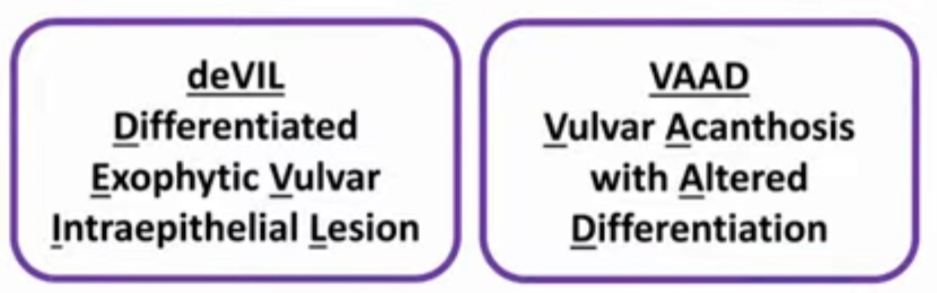 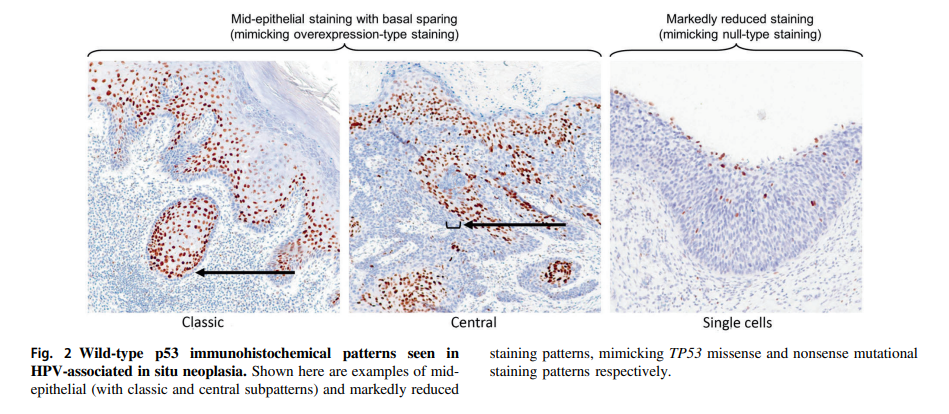 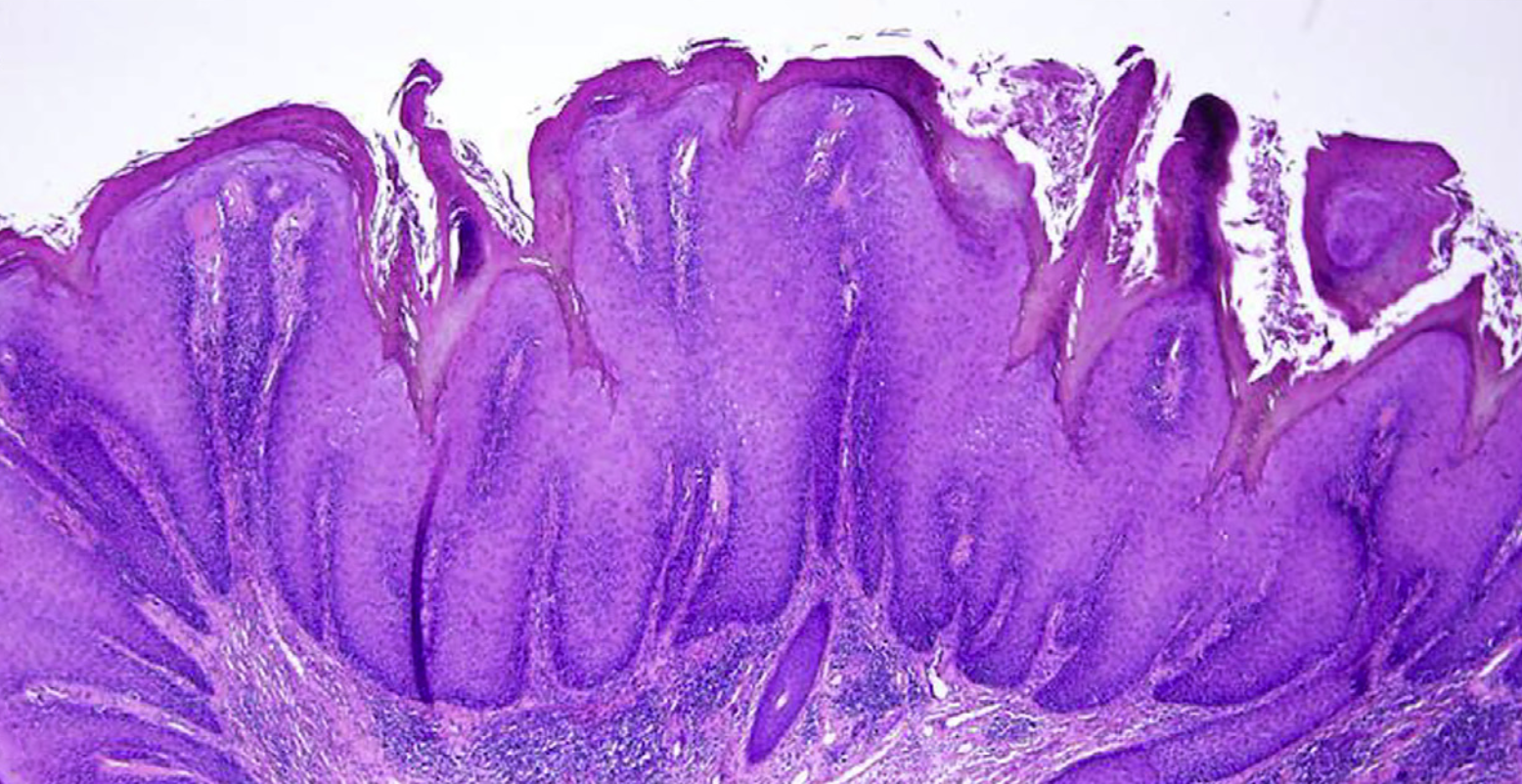 DEVIL
Wei KX, Hoang LN. Squamous and Glandular Lesions of the Vulva and Vagina: What's New and What Remains Unanswered? Surg Pathol Clin. 2022 Jun;15(2):389-405.
[Speaker Notes: Prognóstico intermediário  entre p53 anormal e HPV associado
Ausência de características citoarquiteturais relacionadas ao HPV
Ausência de atipia basal suficiente para NIVd
 Ausência de dermatose vulvar associada
p16 negativo e p53 normal 
Verruciforme acantotic VIN = vaVIN 

diferenciação anormal de queratinócitos na ausência de atipia nuclear evidente]
Carcinoma de células escamosas, HPV- independente
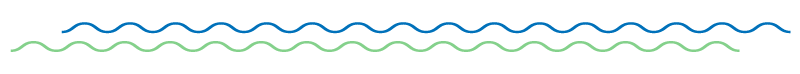 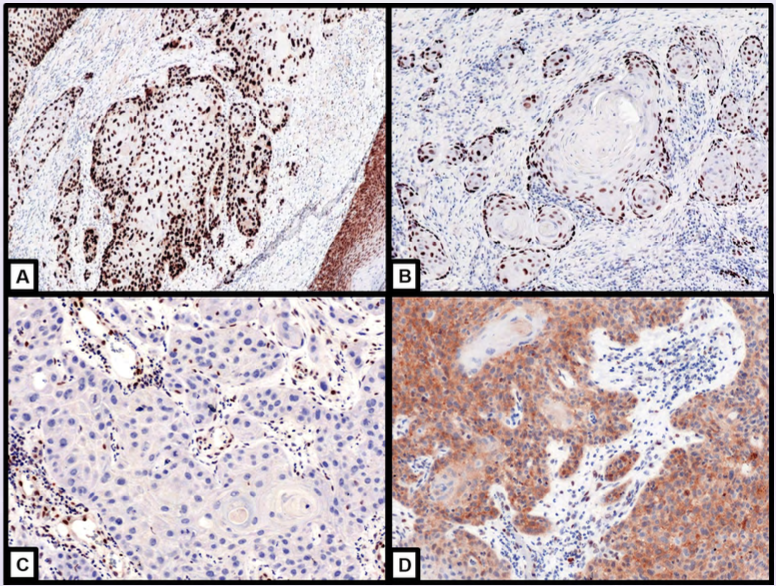 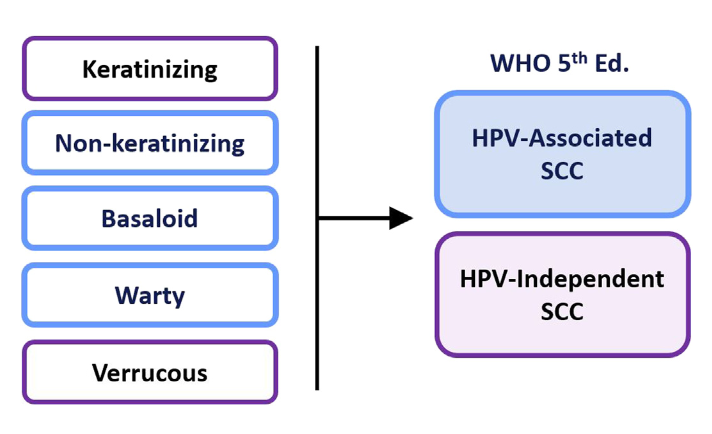 Wei KX, Hoang LN. – Surg Pathol Clinics, 15, 2022, 389-415.
Tessier-Cloutier B, Kortekaas KE, Thompson EF et al. - Mod Pathol. 2020 Aug;33(8):1595-1605.
Thompson EF, Chen J, Huvila J et al. - Mod Pathol. 2020 Sep;33(9):1649-1659.
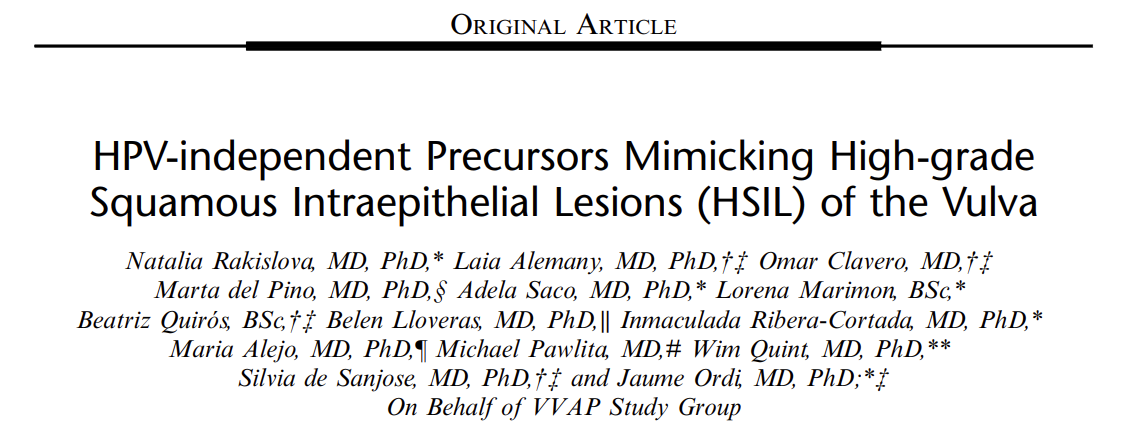 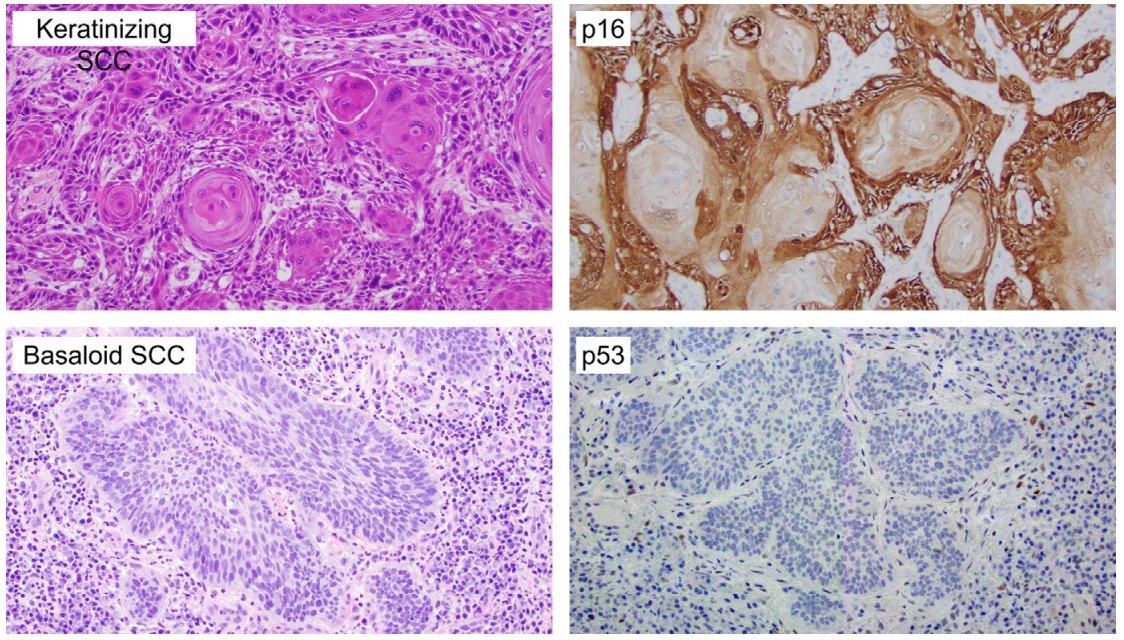 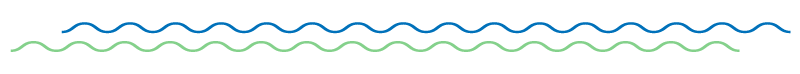 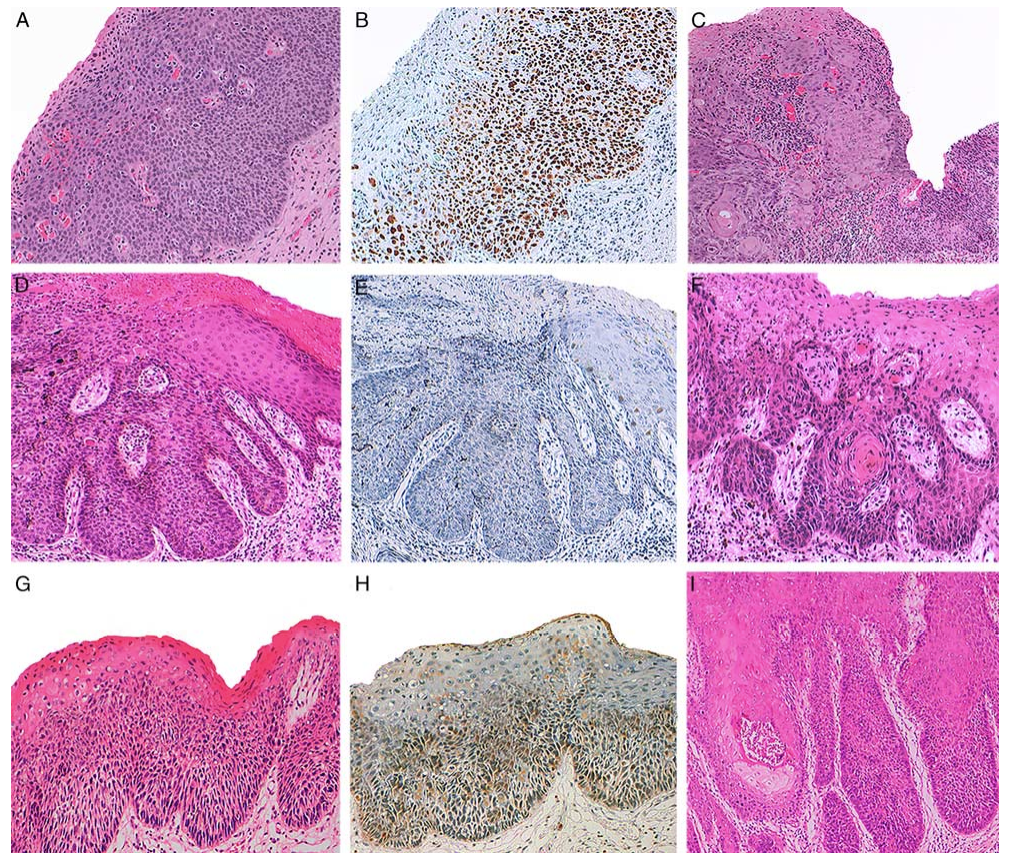 Wei KX, Hoang LN. – Surg Pathol Clinics, 15, 2022, 389-415.
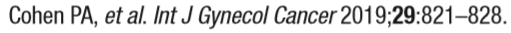 Mensagens finais
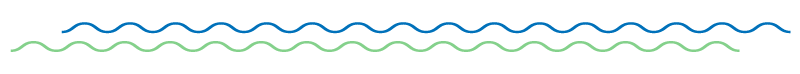 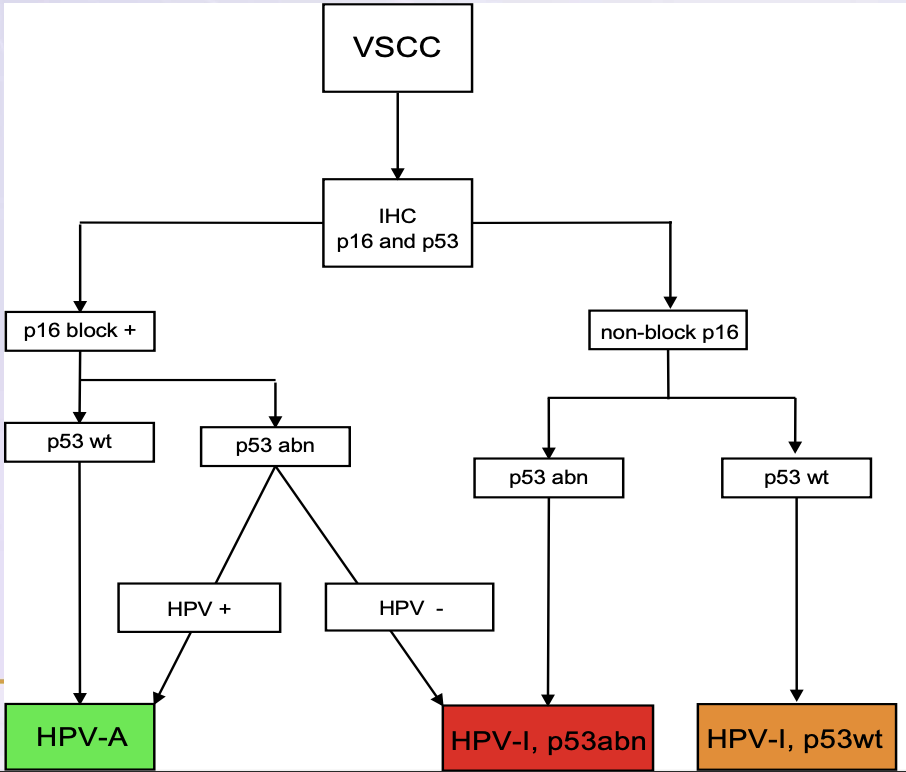 CEC de vulva: vias distintas de carcinogênese

Morfologia de componentes in situ e invasivo podem ajudar 
Sobreposição de lesões in situ: 5-20%
Sobreposição em carcinomas invasivos: 20-40%
Graduação não é mais recomendada 

p16: recomendação formal - WHO e ICCR
Sensibilidade 100% e especificidade 98,4%
Deve ser feito em todos os casos e tem maior  peso sobre outras variáveis
HPV- A: 1/3 dos casos
HPV-I: 2/3 dos casos
[Speaker Notes: Morfologia e lesão in situ adjacente podem ajudar
 Sobreposição de morfologia 
CEC basaloide é mais comumente HPV-A e CEC queratinizante é frequentemente HPV-I
 Overlap em 20-40% 
 Lesões in situ têm sobreposição em 5-20% 

ICCR Guidelines recomenda o uso de p16

* Portanto, p16 deve ser feito em todos os casos e tem maior peso sobre outras variáveis  
	- Morfologia apenas pode errar o status HPV em 15-20% dos casos 
	- p16: sensibilidade de 100% e especificidade de 98,4%

ISH RNA HPV pode ser feito em casos incomuns que são indeterminados na histologia e IHQ, tem boa sensibilidade 
 CEC de vulva ocorrem através de 2 vias distintas: HPV-A e HPV-I

 Classificação baseia-se em dados clínicos, morfologia e p16 

 2/3 são HPV-I  e 1/3 é HPV-A

 NIV é associada ao HPV em >90% dos casos 

 NIV HPV-I e CEC HPV-I são subdivididos em p53 anormal e p53 normal
CECs com p53 anormal são de alto grau, associados a NIVd e têm pior prognóstico
CECs com p53 normal têm lesões precursoras muito sutis (VAAD, DEVIL)

Graduação NÃO é mais recomendada]
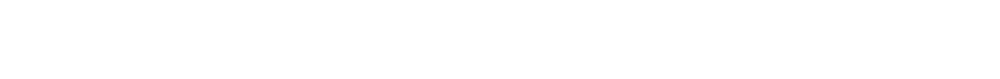 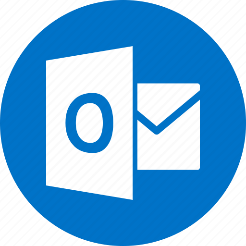 karla.prigenzi@einstein.br
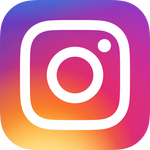 @pathology_tips
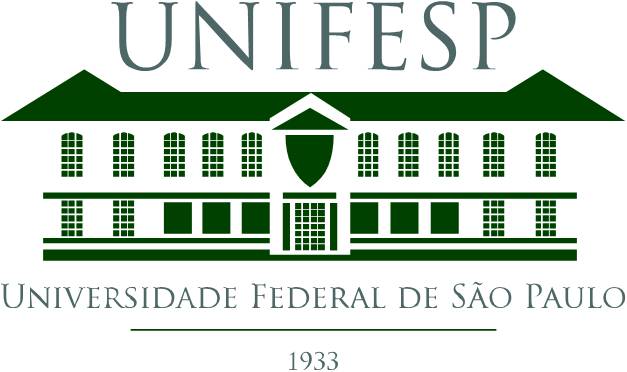 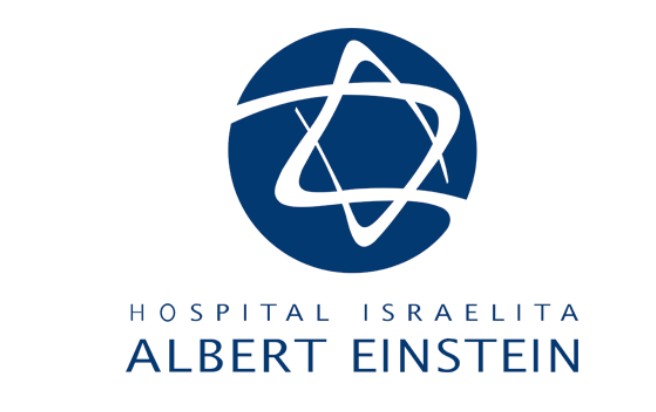 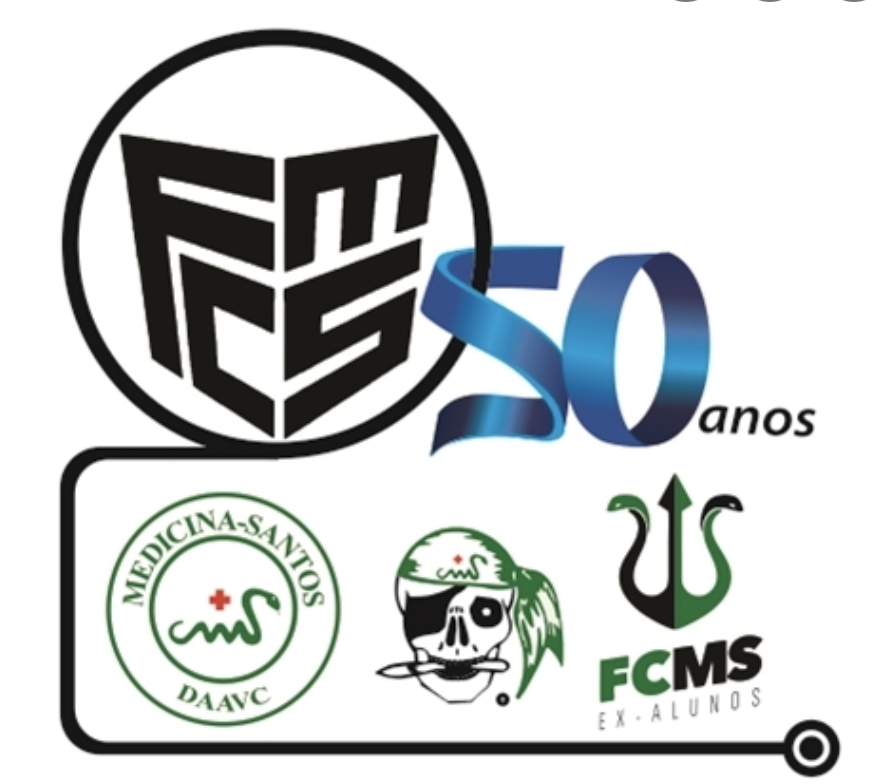